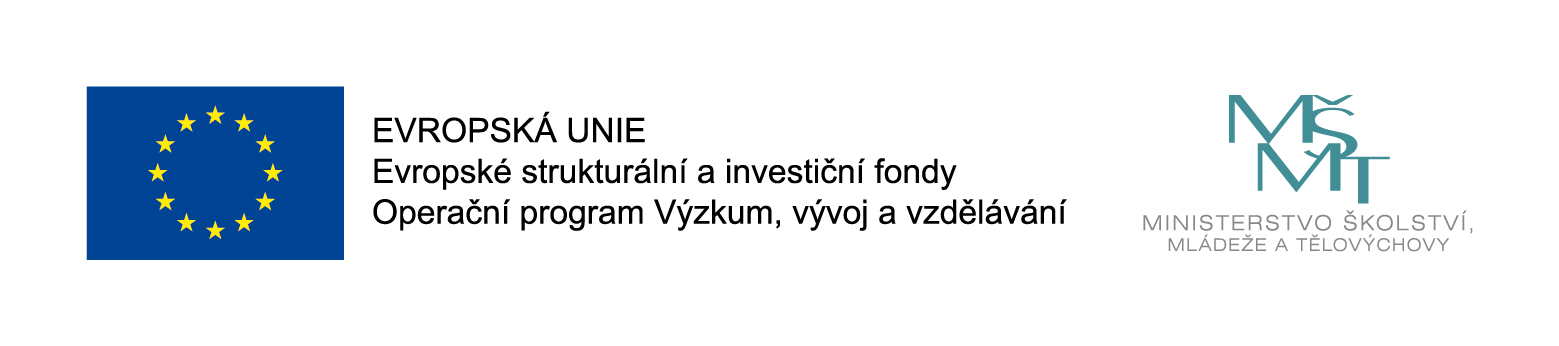 Rozvoj lidských zdrojů TUL pro zvyšování relevance, 
kvality a přístupu ke vzdělání v podmínkách Průmyslu 4.0


CZ.02.2.69/0.0/0.0/16_015/0002329 


Electrotechnology


Studijní program B0714A270001  - Mechatronika
Ing. Miroslav Novák, Ph.D.
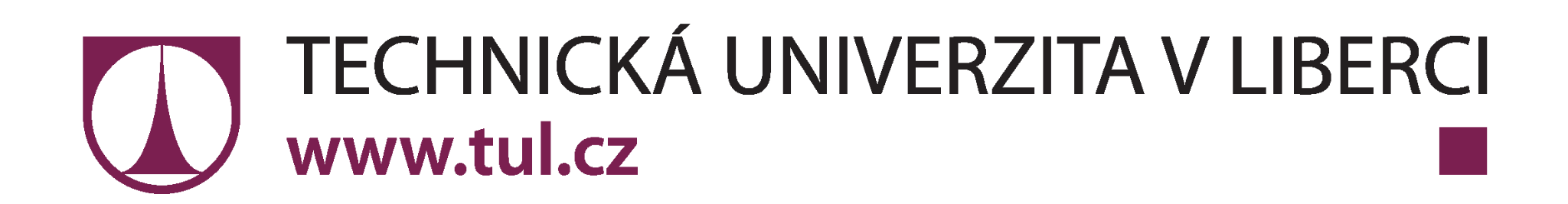 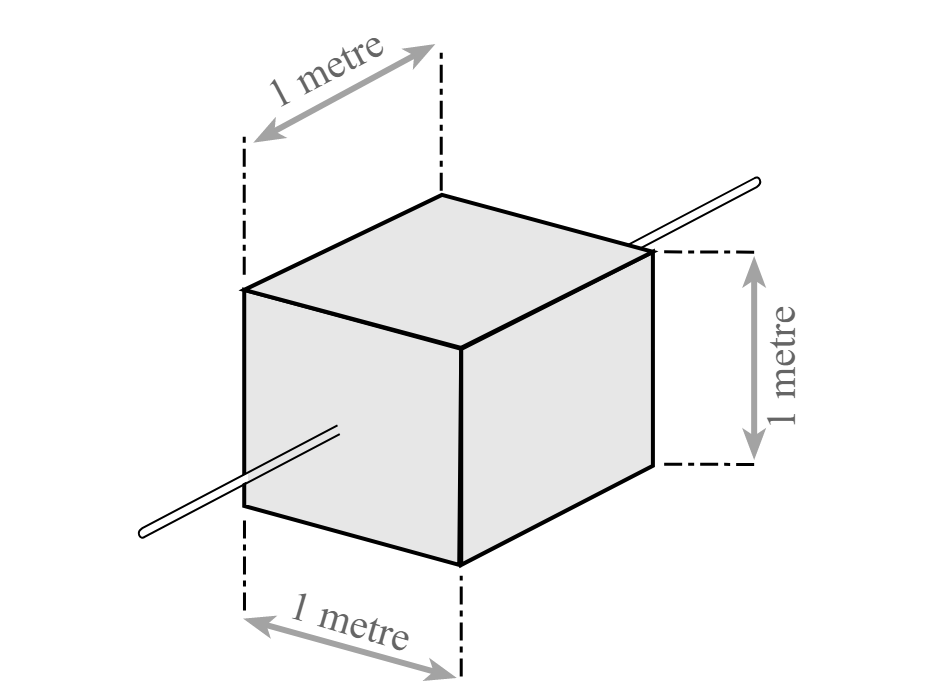 ETG 02 Conductors						© 2020, rev. 2022
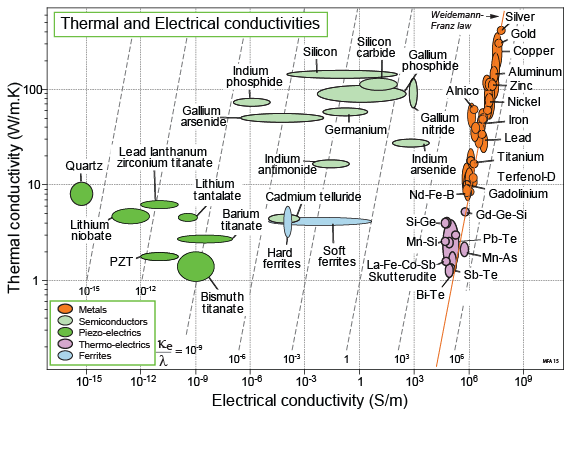 Contents
Electron energy and band model
Electronegativity
Resistance
Dependence on temperature
Superconduivity,Cryo-conductivity
User conductive materials: Cu, Al, resistive materials
Metal identification
Corrosion
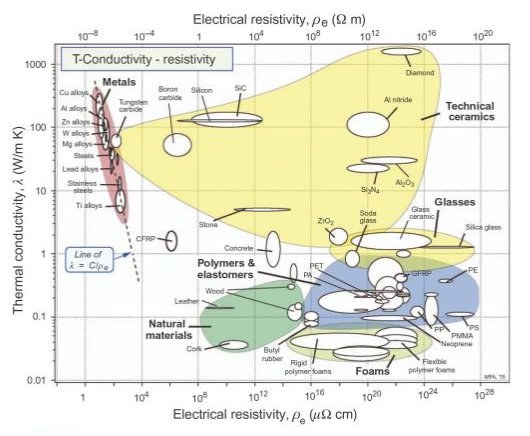 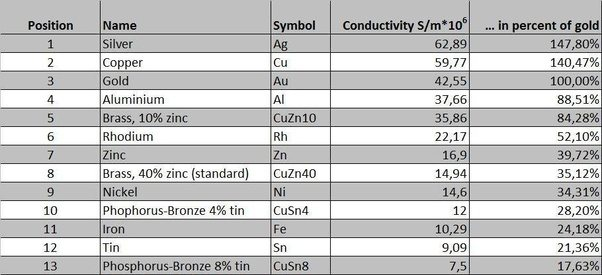 [Speaker Notes: https://www.quora.com/What-materials-have-high-heat-conductivity-but-extremely-low-electrical-conductivity
http://wiki.robotz.com/index.php?title=Electrical_Conductivity_of_Various_Metals]
TYPICAL RESISTIVITY RANGE (ΩM)
Conductors		10-8 - 10-2
Semiconductors	10-6 - 106
Insulators		1011 - 1019
Valence and conduction bands
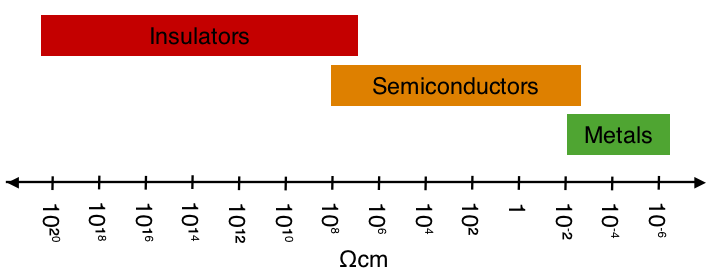 The valence band and conduction band are the bands closest to the Fermi level, and thus determine the electrical conductivity of the solid.
The Fermi level of a solid-state body is the thermodynamic work required to add one electron to the body.
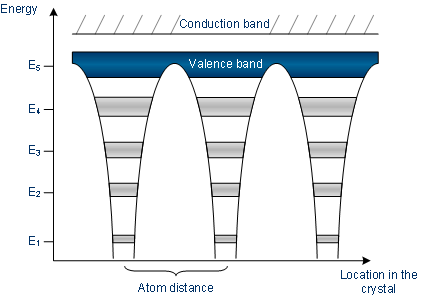 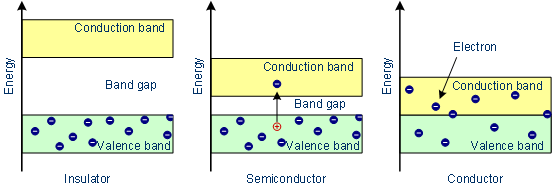 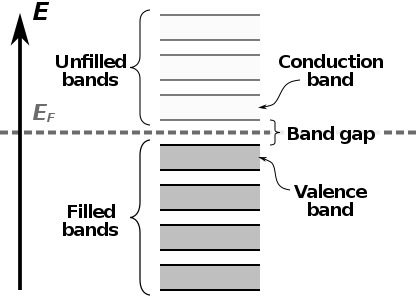 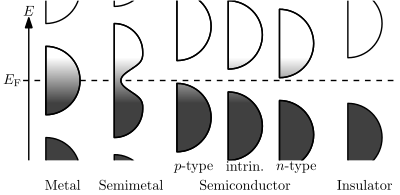 [Speaker Notes: https://en.wikipedia.org/wiki/Valence_and_conduction_bands
https://en.wikipedia.org/wiki/Fermi_level

https://www.halbleiter.org/en/fundamentals/conductors-insulators-semiconductors/]
Electrical Resistivity of Materials
Most metals are extremely good conductors of electricity because of the large numbers of free electrons
Crystalline defects serve as scattering centers for conduction electrons in metals, increasing their number raises the resistivity (or lowers the conductivity). 
Concentration of these imperfections depends on temperature, composition, and the degree of cold work of a metal specimen
The total resistivity of a metal is the sum of the contributions from thermal vibrations, impurities, and plastic deformation. This is known knownas Matthiessen’s rule.
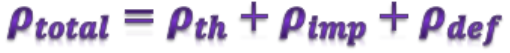 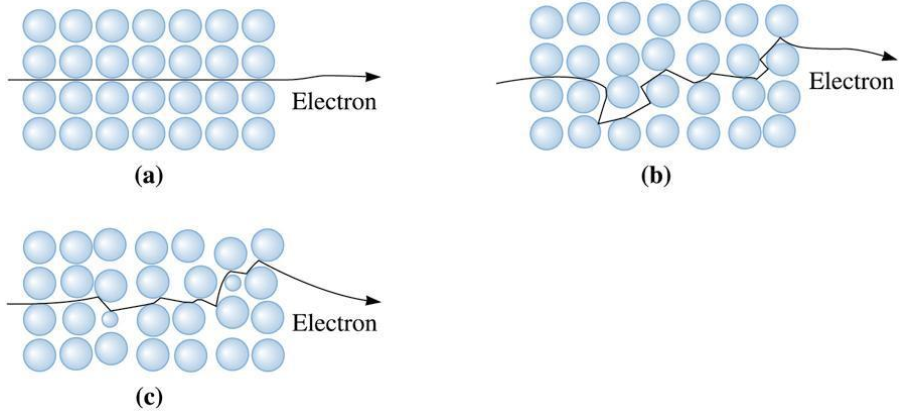 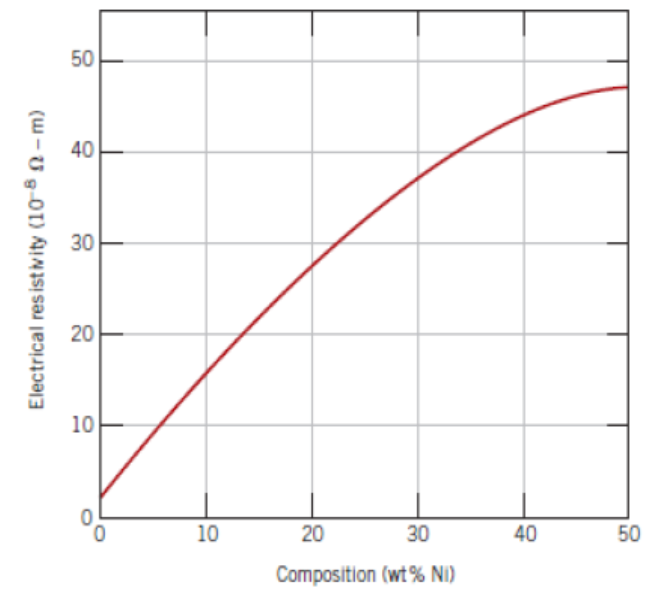 Room temperature electrical resistivity versus composition for copper– nickel alloys.
Movement of an electron through (a) a perfect crystal, (b) a crystal heated to a high temperature, and (c) a crystal containing atomic level defects
[Speaker Notes: https://uomustansiriyah.edu.iq/media/lectures/5/5_2016_05_01!04_07_34_PM.pdf]
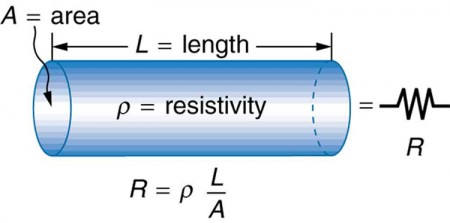 Conductor resistance
Given by resistivity ρ (resp. conductivity σ)


Resistivity = component depending on chemical composition, structure, mechanical and thermal treatment + component dependent on temperatureρ = ρS + ρT(T)

Thin films have a resistivity 100 to 10,000× higher than a crystal.
Metal glasses also have a resistivity many times greater than a conventional crystal.












Influence of Cu content at 20 ° C 			Dependence of pure metal on temperature 		Resistivity of CuNi alloy -
 temperature function [2]
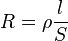 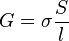 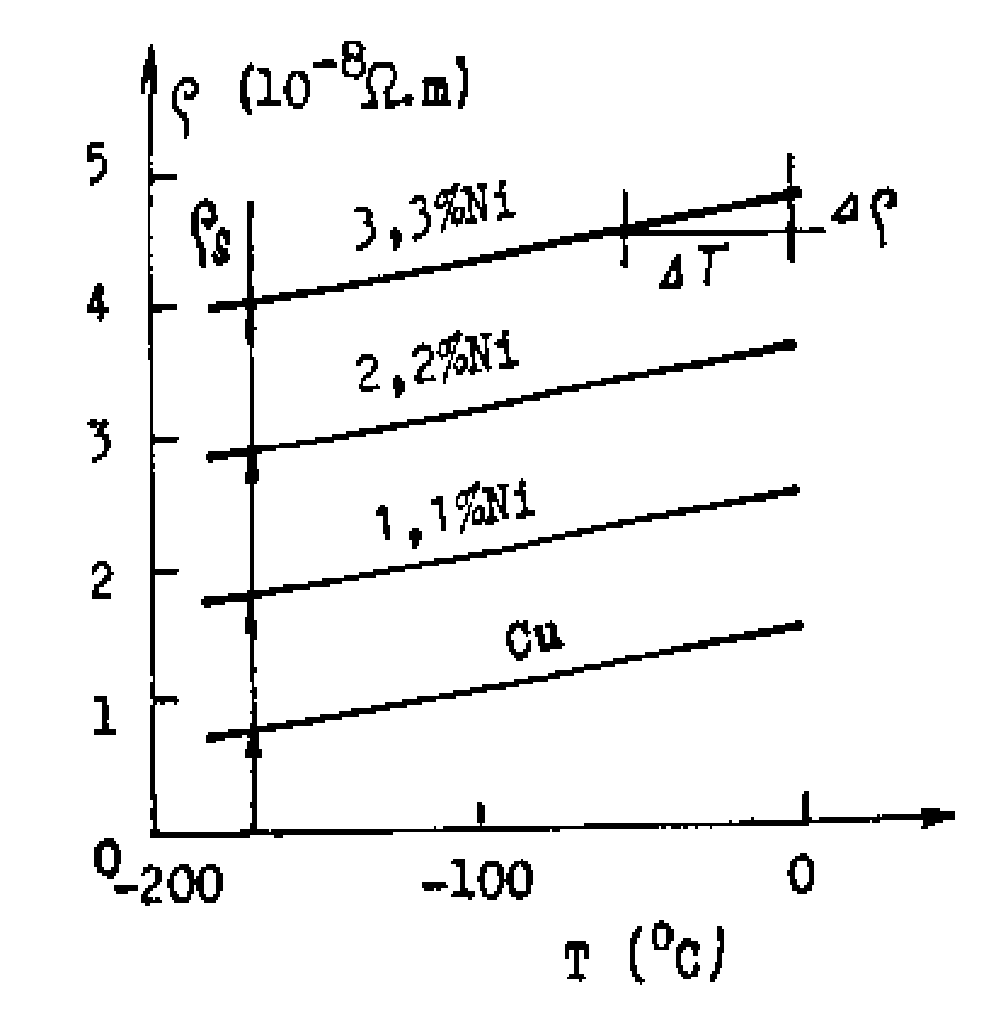 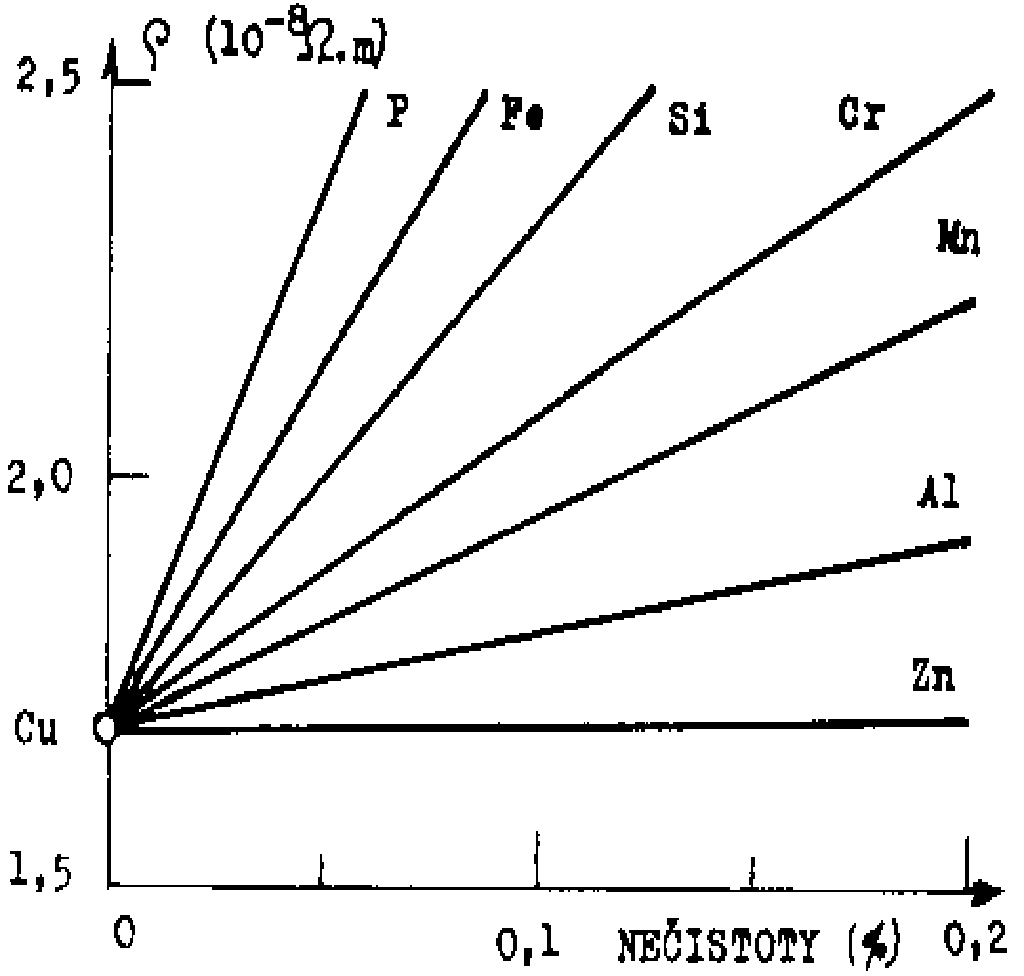 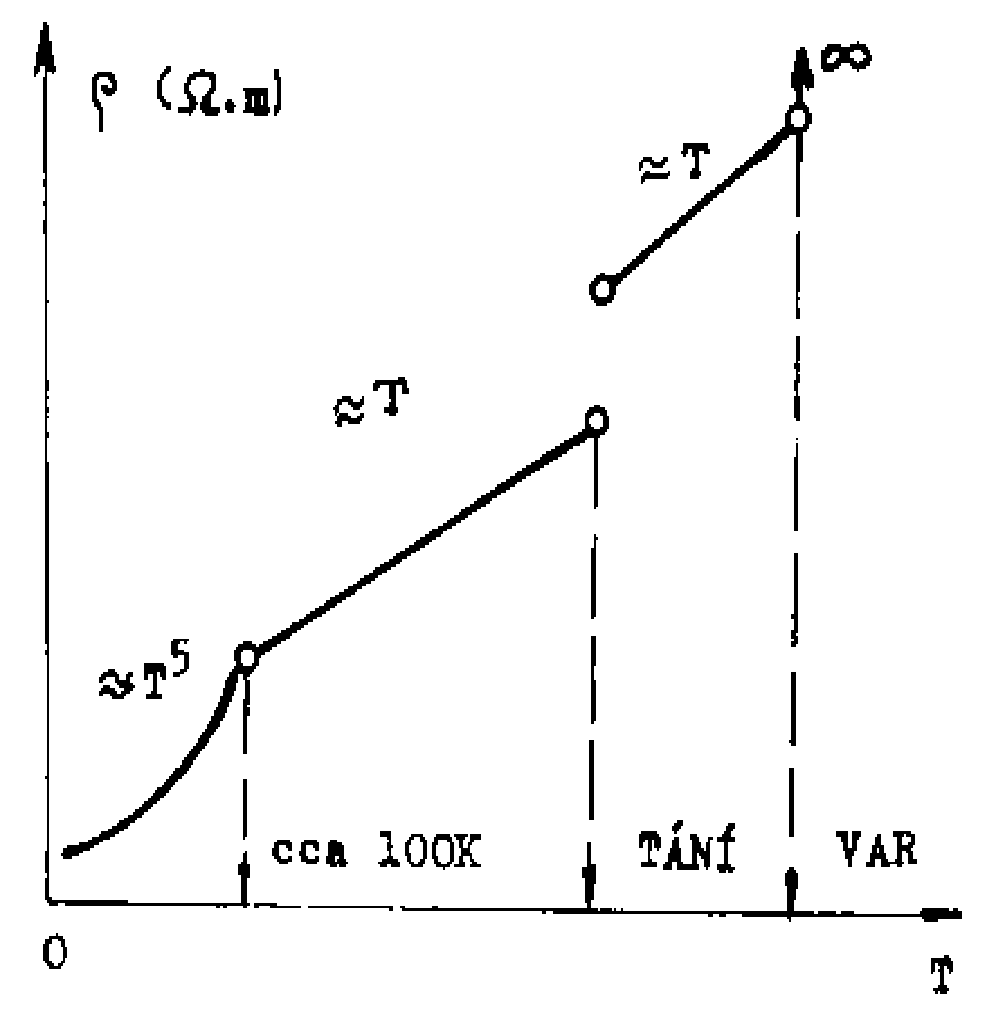 [Speaker Notes: Vliv příměsí na rezistivitu je lineární pouze při nízkém zastoupení v desetinách procent [2].
Pokud dojde k fázovým změnám je vliv výraznější.
Vliv příměsí je podstatný, způsobují rozptyl vodivostních elektronů (v okolí příměsi je jiné pole než u základního materiálu) – rezistivita roste. 
Strukturou rozumíme krystalografické uspořádání samotného materiálu i nečistot (legur). Neuspořádanost = nárůst rezistivity. Zahrnujeme sem poruchy v mřížce: bodové (vakance, intersticiály), čárové (dislokace), plošné, objemové (póry, dutiny, trhliny).
Vliv zpracování je také podstatný, protože ovlivňuje strukturu. Rychlé ochlazování vede k neuspořádaným strukturám = vyšší rezistivita. Naopak žíhání uspořádanost zvyšuje.]
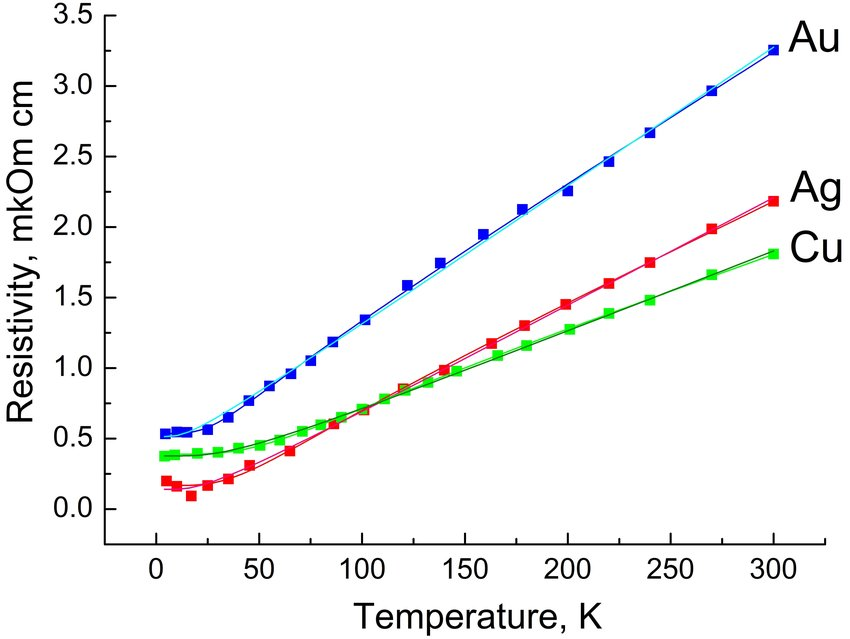 Dependence on temperature
The temperature dependence of metals is approximately linear (with higher demands on accuracy, approximation by a higher degree polynomial is used in limited temperature ranges).




3rd order approximation for Pt100 thermometerRRTD = R0[1 + A.T + B.T2 + C(T – 100)T3],
where R0 is a 100Ω resistance at 0°C (Pt100) A = 3.9083×10–3; B = –5.775×10–7; C = 0 for T > 0°C, or C = –4.23225×10–12 for T < 0°C. 
Cryo-conductivity or superconductivity occurs at low temperatures.
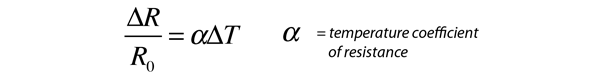 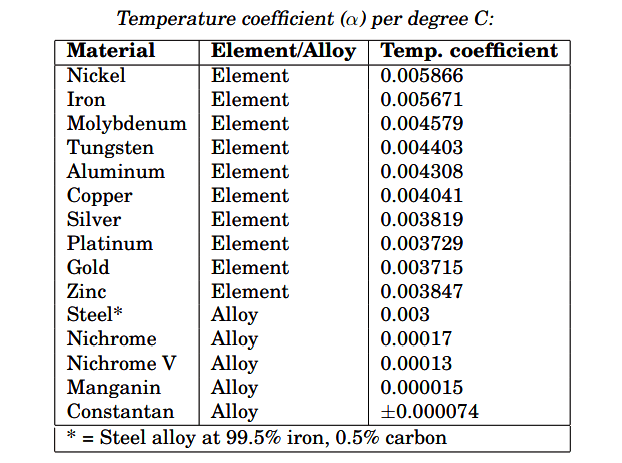 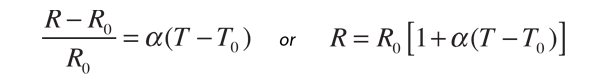 Carbon		C		– 0.0005
Germanium	Ge		– 0.05
Silicon		Si		– 0.07
Brass		Cu50–65% + Zn	0.0015
Nickel		Ni		0.00641
[Speaker Notes: https://www.ti.com/lit/an/slyt442/slyt442.pdf?ts=1645736806830&ref_url=https%253A%252F%252Fwww.google.com%252F]
Resistivity - influence of deformation
result of increased numbers of electron-scattering dislocations
influence is much weaker than that of increasing temperature 
dislocations also serve for hardening of materials
dislocations can be relieved by annealing
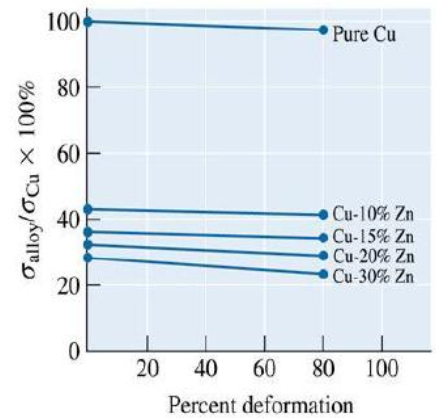 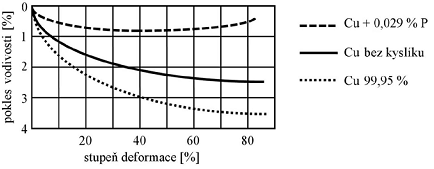 drop in conductance
[Speaker Notes: Mechanické napětí má značný vliv – jde vlastně o hustoto dislokací uvnitř krystalu. Defekty krystalové mřížky logicky způsobují pokles vodivosti.]
How to suppress temperature dependency
[ppm/°C],
R1: Resistance value on temperature T1 (room temperature);R2: Resistance value at temperature T2 (operation temperature)

In applications requiring high accuracy:
- alloys, thin film resistors ("more ordered" electron motion in a thin film 100 nm - TCR down to 5 ppm) [thick film 100 um - TCR down to 50 ppm]
- shunts: sufficient power (low heating from the measured current) + cooling + 4 wire arrangement
- operational amplifier feedback networks: multichip resistors (thermal coupling - "same properties")
- sensor wires: 3 a 4 wires Kelvin method of connection
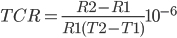 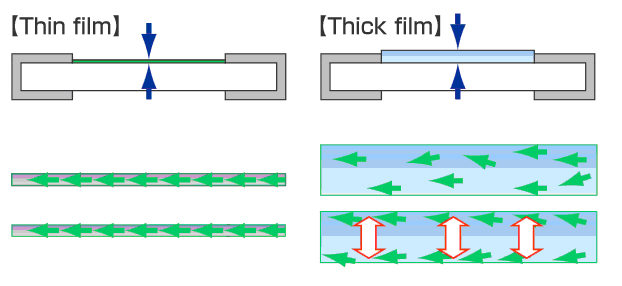 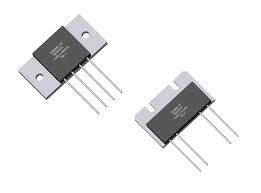 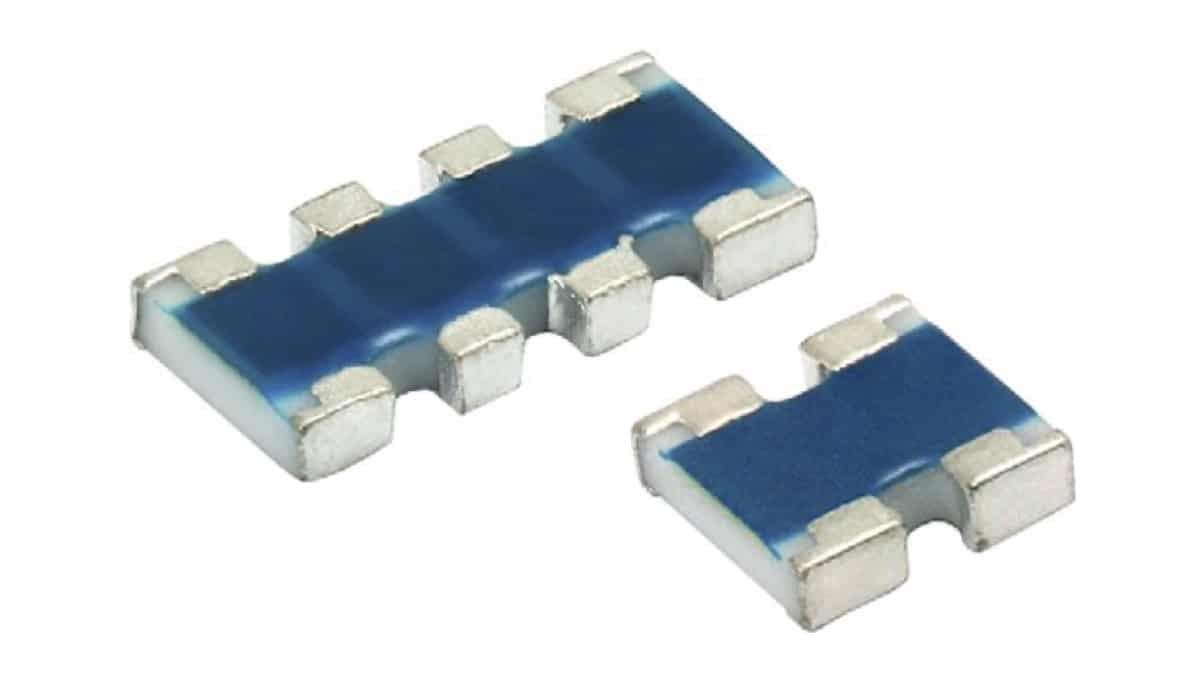 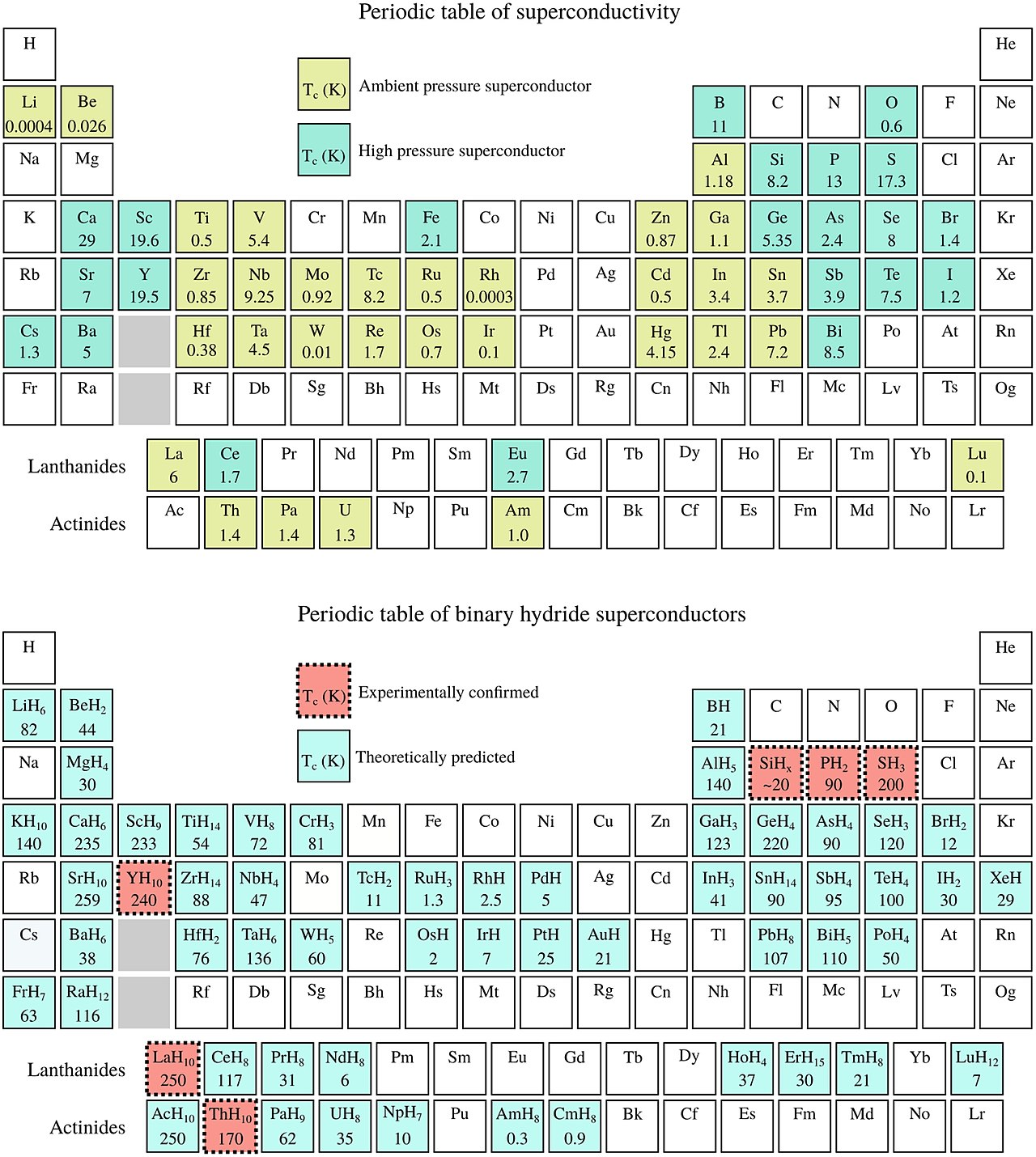 Superconduivity
/ cryo-conductivity
Superconductive are materials where electrical resistance vanishes and magnetic flux is completely expelled from the material.
Superconductivity is mediated by electron pairs with opposite spin (bosons), which have high mobility due to internal friction.
The phenomenon occurs at low temperatures. Below the critical temperature Tc, the resistivity disappears.
niobium-titanium (NbTi)niobium-tin (Nb3Sn) composite
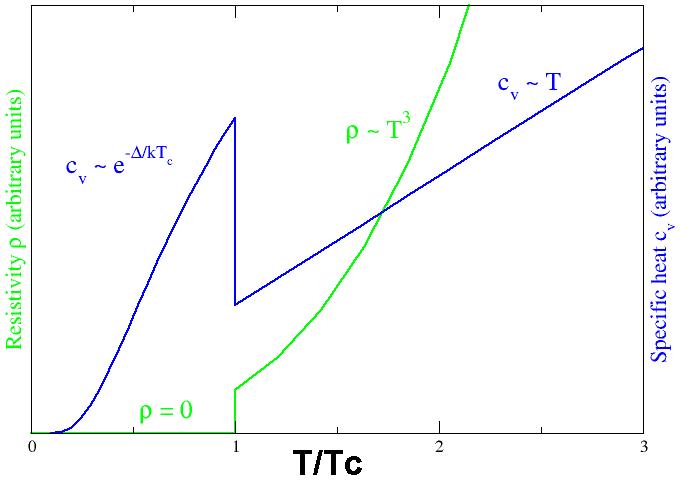 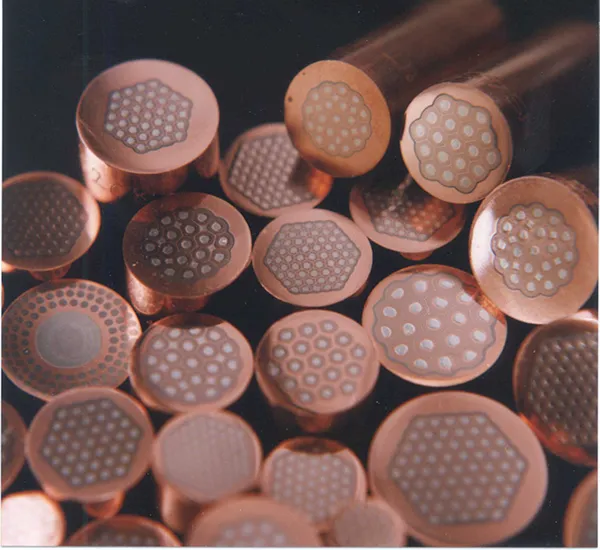 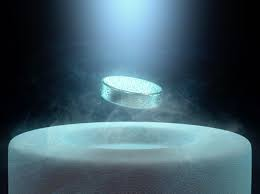 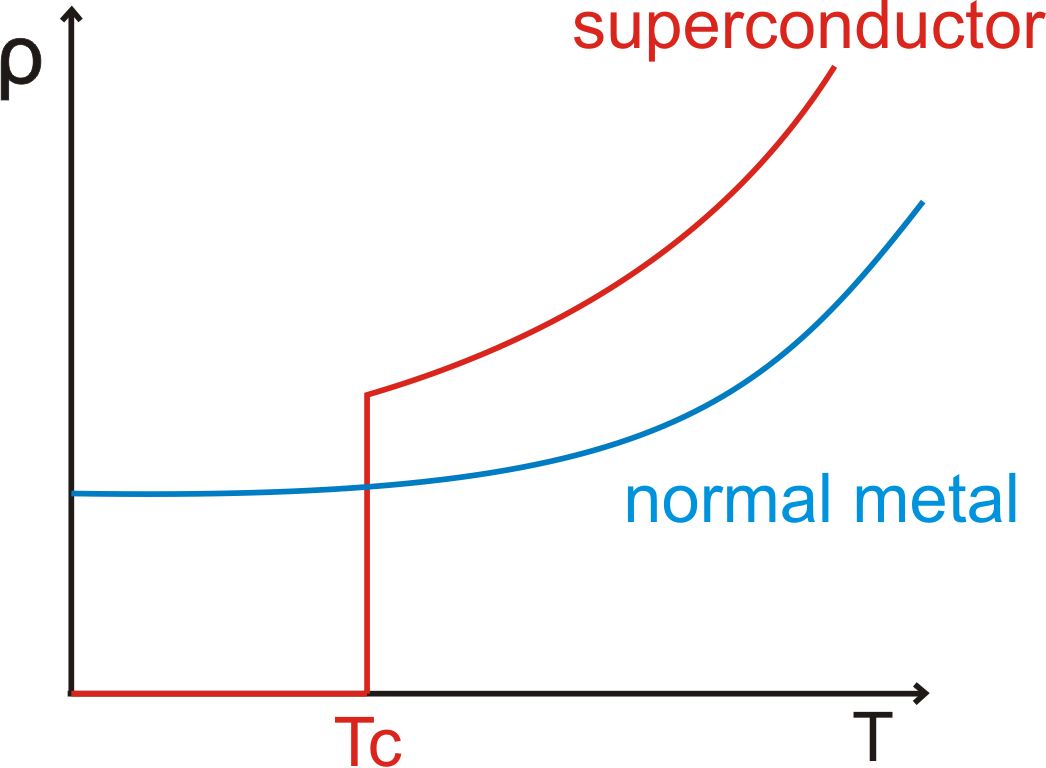 [Speaker Notes: https://en.wikipedia.org/wiki/Superconductivity]
Conductive materials
Highly conductive electrical materials (conductive metals)
Cu + alloys, AL + alloys, precious metals
High resistivity materials (resistive materials)
C, alloys: manganin, constantan, nickel, cantalum, silite,…
Contact materials (contact materials)
Cu, Ag, W, Au, alloys and composites
Materials for thermocouples (thermocouples)
a pair of materials with different Seebek constants
Materials for solders
Sn, Pb, Bi, Ag alloys; Bras, Al solders, Ag solders…
Materials for fuses
Ag, Cu, Ag + Cu, Al, Zn, Sn + Pb
Bimetals
invar, kovar…
Others (welding metals for vacuum technology, current-carrying components ...)
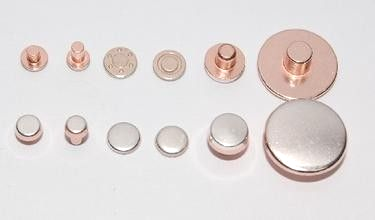 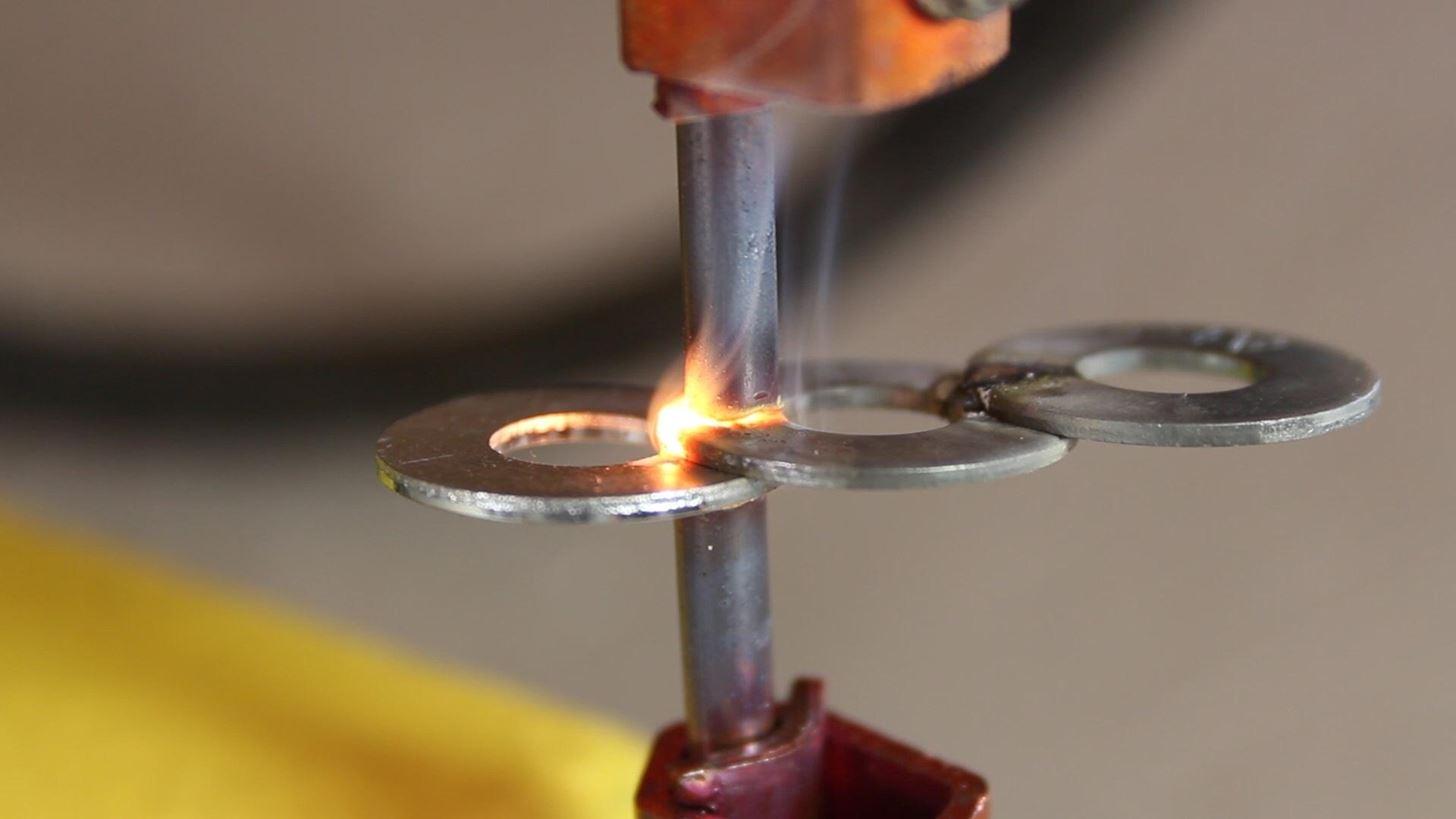 [Speaker Notes: V praxi se používají zaběhnuté a standardizované materiály, také novinky s moderním složením a vysoce specifickými vlastnostmi.]
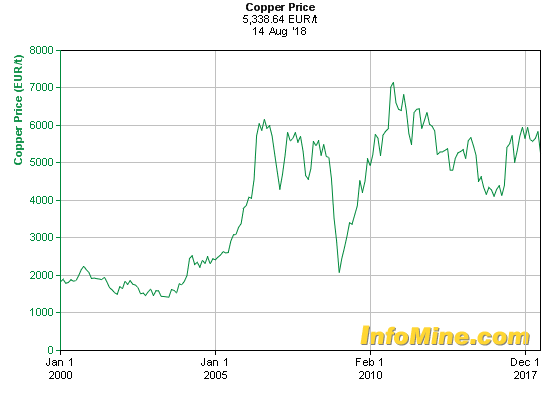 Base metals for conductors
The most used metals in electrical engineering
Cu and Al (+ their alloys and composites)

Annual consumption in electrical engineering
4,106 t Cu and 1.5,106 t Al

Price
copper 680 € / 100 kg
aluminum 230 € / 100 kg
(London Non-Ferrous Metals Exchange www.lme.com 2018)






		                                                                                                                       	[2]
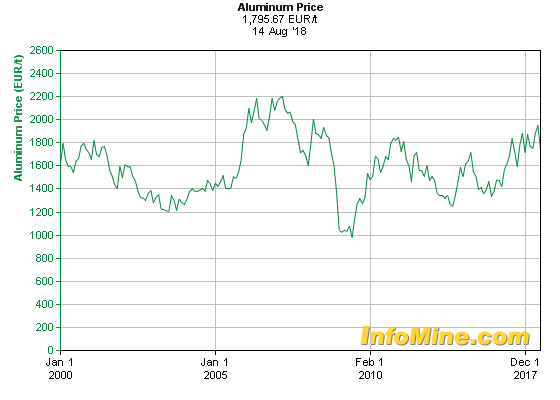 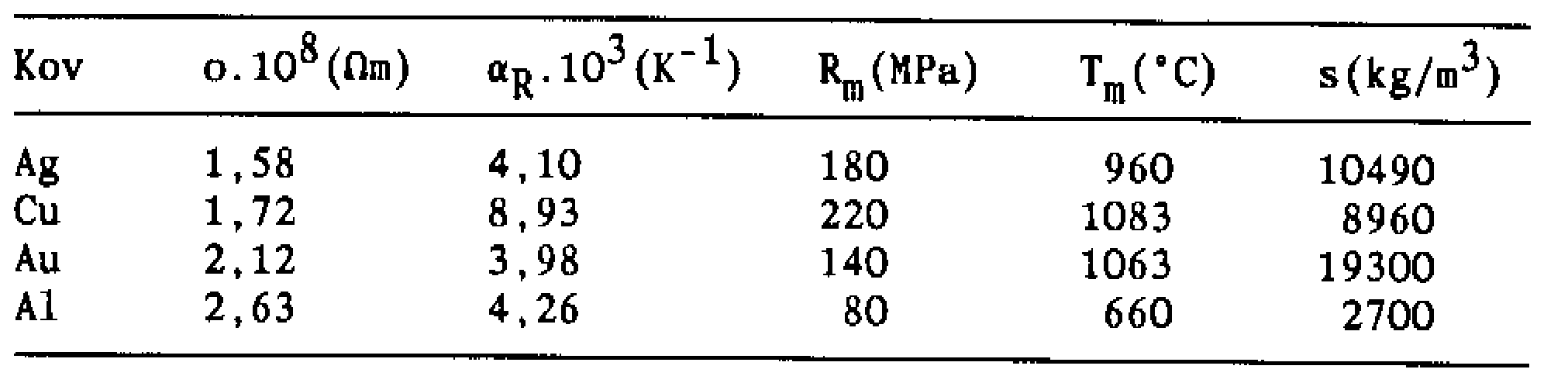 [Speaker Notes: Výběr vhodného vodiče je dán technicko ekonomickým kompromisem.
Tlustší vodiče pro velké proudy je ekonomičtější vyrábět hliníkové.
Příkladem jsou AlFe lana používaná pro rozvody vn a vvn.

Cu je strategická surovina. Největší těžba Chile – pomalu vytěžené, nahrazuje těžba v Mongolsku]
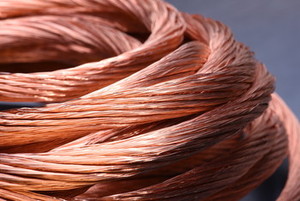 Cooper  Cu
8940 kg.m-3
Tt = 1085 °C
16,8 nΩ.m
220 MPa
Excellent electrical and thermal conductivity(significant deterioration with impurities)
Good cold and hot formability, easy to work with
Resistance to atmospheric corrosion - passivation Cu2O, layer 30 nm
Good weldability, solderability
Low recrystallization temperature = softens and loses mechanical strength
Pure cooper 1,678.10-8 Ωm

Quality Assessment - International Annealed Copper Standard (IACS) 1,7241.10-8 Ωm (20 °C) 

Conductive copper has a content 99,85-99,97 % Cu ČSN 42 3001a conductivity 96,5-100 % IACS

The strength can be adjusted in the range of 196-373 MPa (soft, semi-hard and hard copper) - but the conductivity decreases slightly
Further strengthening with Ag, Sn, Cr, Zn, Cd alloys up to 1% strength up to 650 MPa, but conductivity decreases to 45% IACS
Cooper
[Speaker Notes: http://www.kmt.tul.cz/edu/podklady_kmt_bakalari/NOM2/MED_podklady.ppt#260,4,Mechanické a technologické vlastnosti]
Cooper
Some impurities greatly reduce the quality
O2- embrittlement, permissible content <0.06%
Sulfur - embrittlement, max. 0.1%
Bismuth - brittleness, cracking during hot forming, max. 0.01%
Lead - similar to Bi, max. 0.01%

Mechanical properties depend on temperature
Minimum ductility 600 ° C, contraction around 500 ° Ctherefore, Cu is formed either in the cold state or in the heat > 800 ° C
It suffers from hydrogen disease - during annealing the atmosphere must not contain hydrogen - cracks

Corrosion resistance due to the positive potential and passivation effect of oxides
In the atmosphere Cu2O - red color, another reaction copper sulfite - green color corrosion layers are semiconducting! = not a good contact material

Influence of impurities on conductivity







[1]
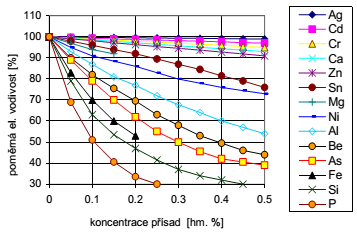 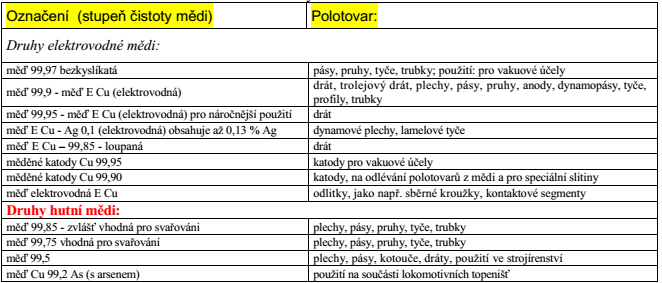 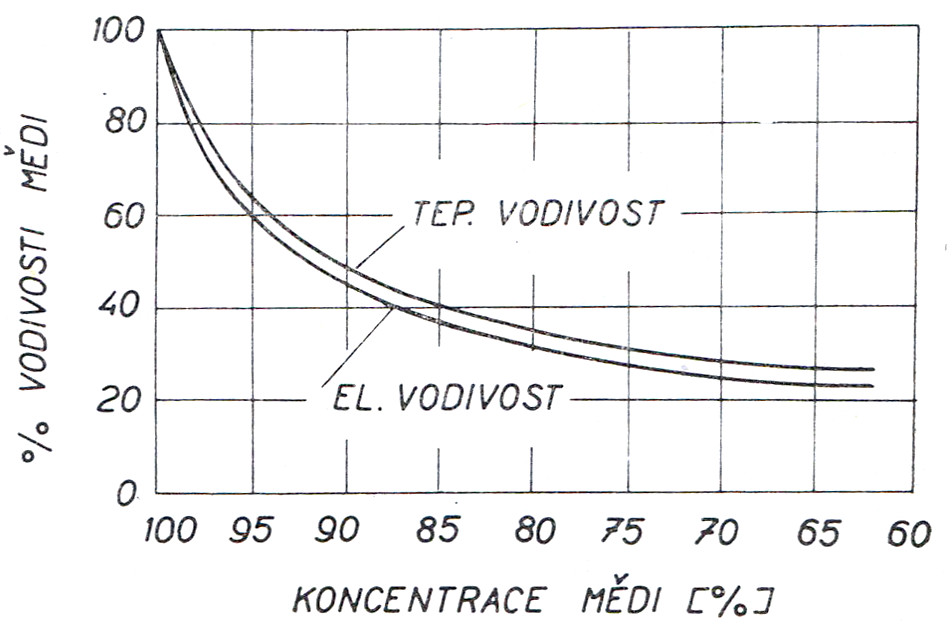 Brass  CuZn
Better strength and corrosion resistance than Cu
Brass for forming ČSN 42 32XX







Brass for castings ČSN 42 33XX
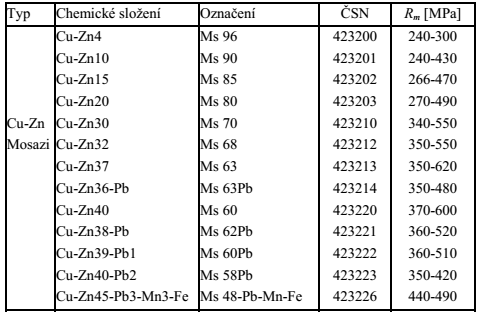 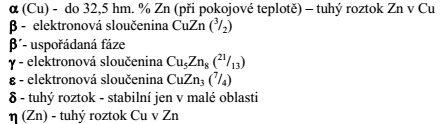 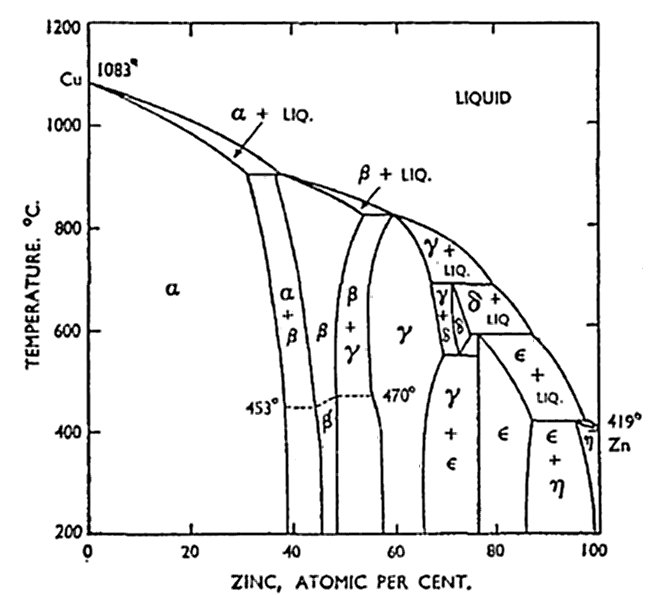 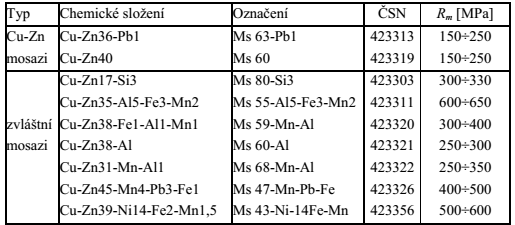 [Speaker Notes: Fáze alfa – substituční tuhý rostok Zn v Cu. Vysoká pevnost a houževnatost = špatná obrobitelnost = zpracovává se tvářením – nejlepší tvárnost při 32 % Zn.
Fáze alfa+beta 
 
http://www.iucr.org/publ/50yearsofxraydiffraction/full-text/metallurgical-science
[4]]
Brass  CuZn
Single-phase brass α
strength and ductility increase with% Zn, Ms70 and Ms67 have optimal properties for cold working
Two-phase brasses α + β ’
Higher strength, heat treatment, Ms63 and Ms58 for forgings, susceptibility to stress corrosion (seasonal cracking) in a corrosive environment (especially ammonia), cracks without load even during storage - suppressed by annealing
Spring contacts, connectors, commutators, bulb sockets
Brass for α + β ’castings
Good run-in but large shrinkage, prone to cavities, shrinkage and hot cracking
Less stressed parts of pumps, fittings, building and furniture fittings, gears. wheels
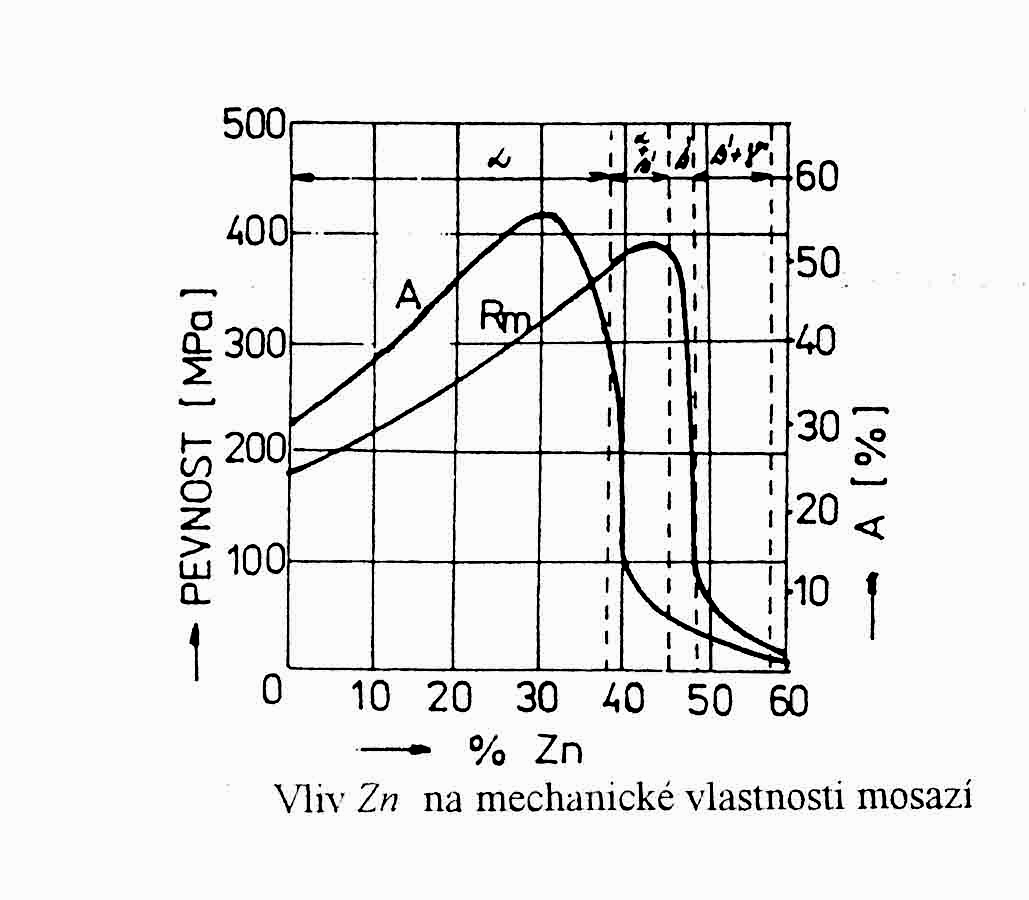 strength
Influence of Zn on mechanical properties
Bronze
Cu alloys and other elements except Zn
Sn bronze, max up to 20% Sn (ČSN 42 3011 to 42 3018), suitable for forming - springs, membranes, components for electrical engineering, chemical industry, bearing bushes, fittings
good corrosion and wear resistance
Cu-Sn-Zn (Pb) red bronzes, good machinability and polishabilitycastings of fittings, pumps
Al bronzes up to 12% Al, good strength at higher temperatures, corrosion and abrasion resistancebearing bushes, valve seats, stressed gears and worm gears
Pb bronzes - plain bearings, often used in powder metallurgy
Be bronze - 2% Be, strength up to 1200 MPa, hardness 400 HB, corrosion resistance, very expensive, toxic springs with good el. conductivity, non-sparking tools, bearings
Ni bronze - Nickel CuNi30M (ČSN 42 3064) - resistance material up to 400 ° C, constant CuNi45Mn (ČSN 42 3065) - resistance material, thermocouples
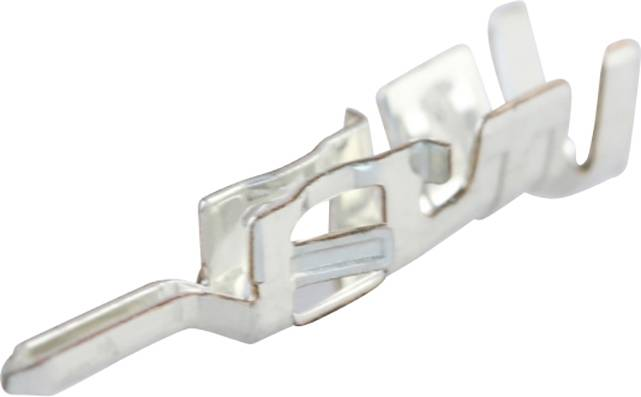 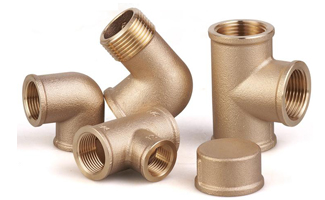 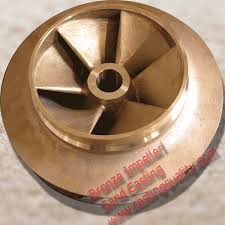 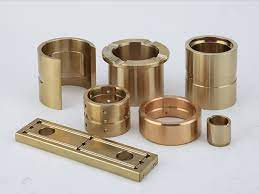 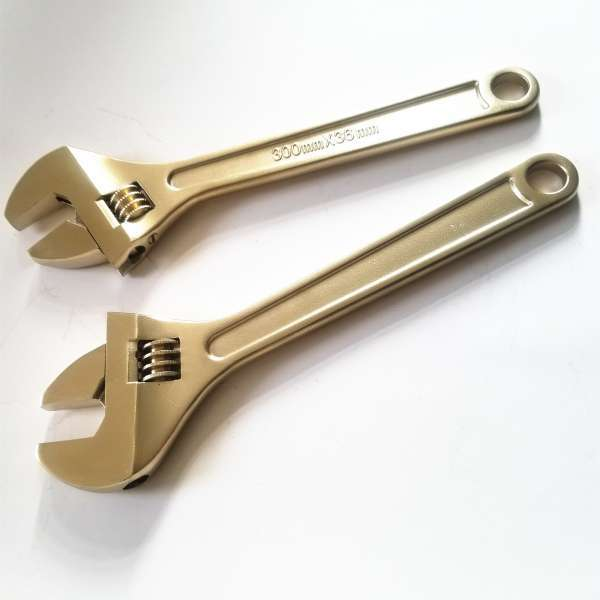 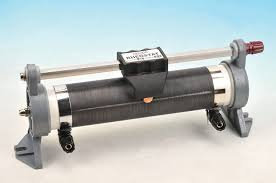 2700 kgm-3
Tt = 660 °C
28,7 nΩm
60 MPa
Aluminium Al
Light ductile metal, good conductor 2.76.10-8 Ωm, (60% Cu)
Good corrosion resistance - passivates with Al2O3  layer 10 nm
Mechanical properties relatively low (Rm = 60 MPa)

Technical has a purity of 99.3-99.8%
Conductive 99.5% ČSN 42 4004
(purity 2N5)


It is cheaper than Cu to ensure the same conductivity
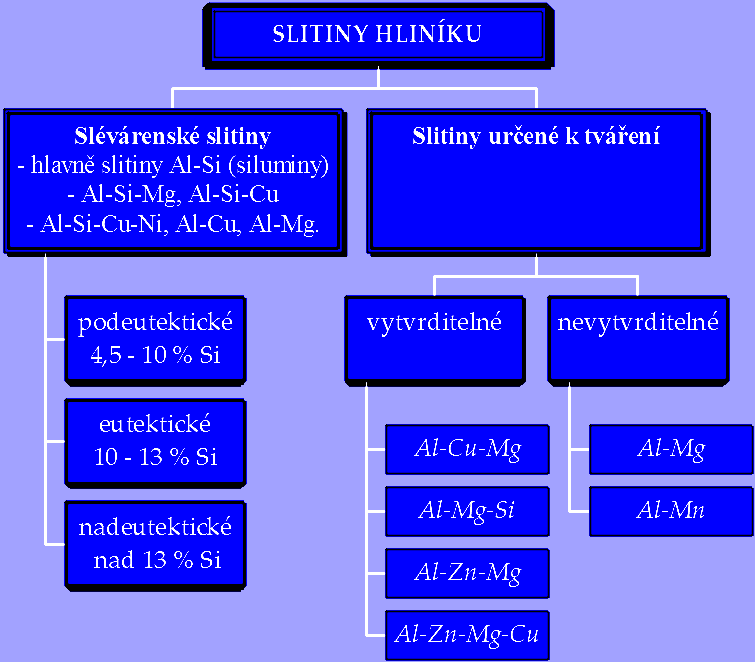 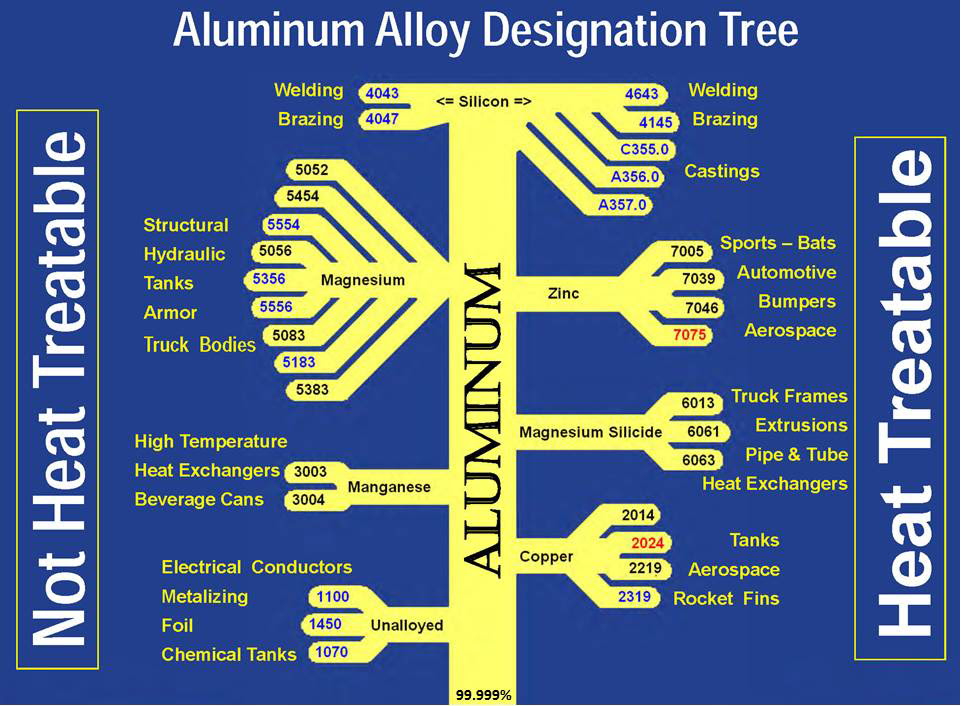 [Speaker Notes: Elektrovodný hliník se převážně používá v silových rozvodech
Venkovní vedení nízkého, vysokého, vvn a zvn napětí – je lehčí než měď lépe se chladí, nízká pevnost se nahrazuje ocelovými dráty (lana AlFe)
Použití na jádra silových kabelů od průřezu 6mm2
Vinutí transformátorů, motorů, klece asynchronních motorů
Fólie pro výrobu svitkových kondenzátorů
Konstrukční materiál - chladiče

https://easymetallurgy.blogspot.com/2018/09/heat-treatment-of-aluminium-alloys.html]
Aluminum (soft aluminum of ordinary purity, annealed)
[Speaker Notes: http://www.kmt.tul.cz/edu/podklady_kmt_bakalari/NOM2/MED_podklady.ppt#260,4,Mechanické a technologické vlastnosti]
Aluminium
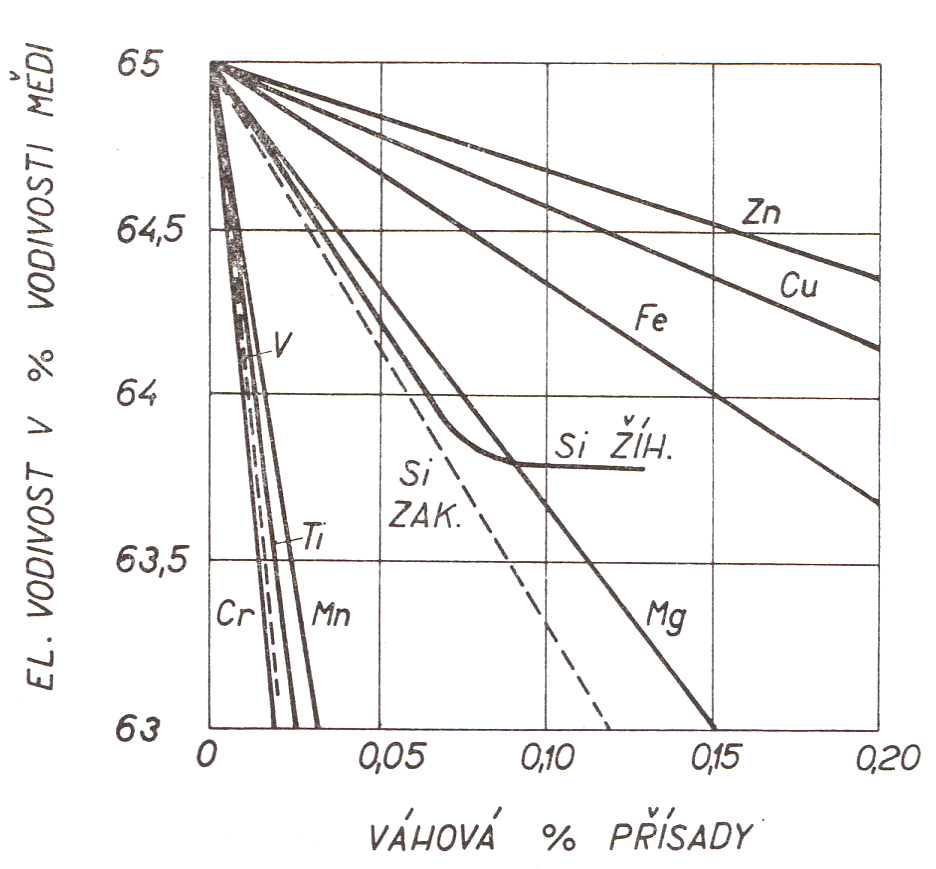 Impurities reduce the conductivity of Cr, Mn, V, Ti

Mechanical properties degrade rapidly with temperature

Corrosion resistant - passivates with a thin cohesive layer of  Al2O3 about 0.1 μmresistant to sea water, salt solutions

Electrolytic corrosion in a wet environmentIn contact with other metals - electrochemical corrosion:We basically connect conductors with Zn or Cd, never Cu, brass or bronze!For joints we use cupal - Al clad Cu
conductivity as % of Cu
Weight % of impurity
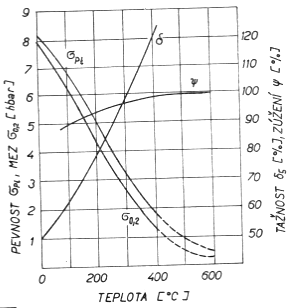 ductility
strength
Temperature (°C)
[Speaker Notes: Pro spojování vodičů jsou nevhodnější metalurgické spoje – svařování, pájení.
Mechanické spoje musí zajistit dostatečný přítlak s uvažováním creepu (tečení)!
Speciální svorky pro Al, nýtování, šroubové spoje (nutno v pravidelných intervalech dotahovat)
[4]]
Al wires in automotive
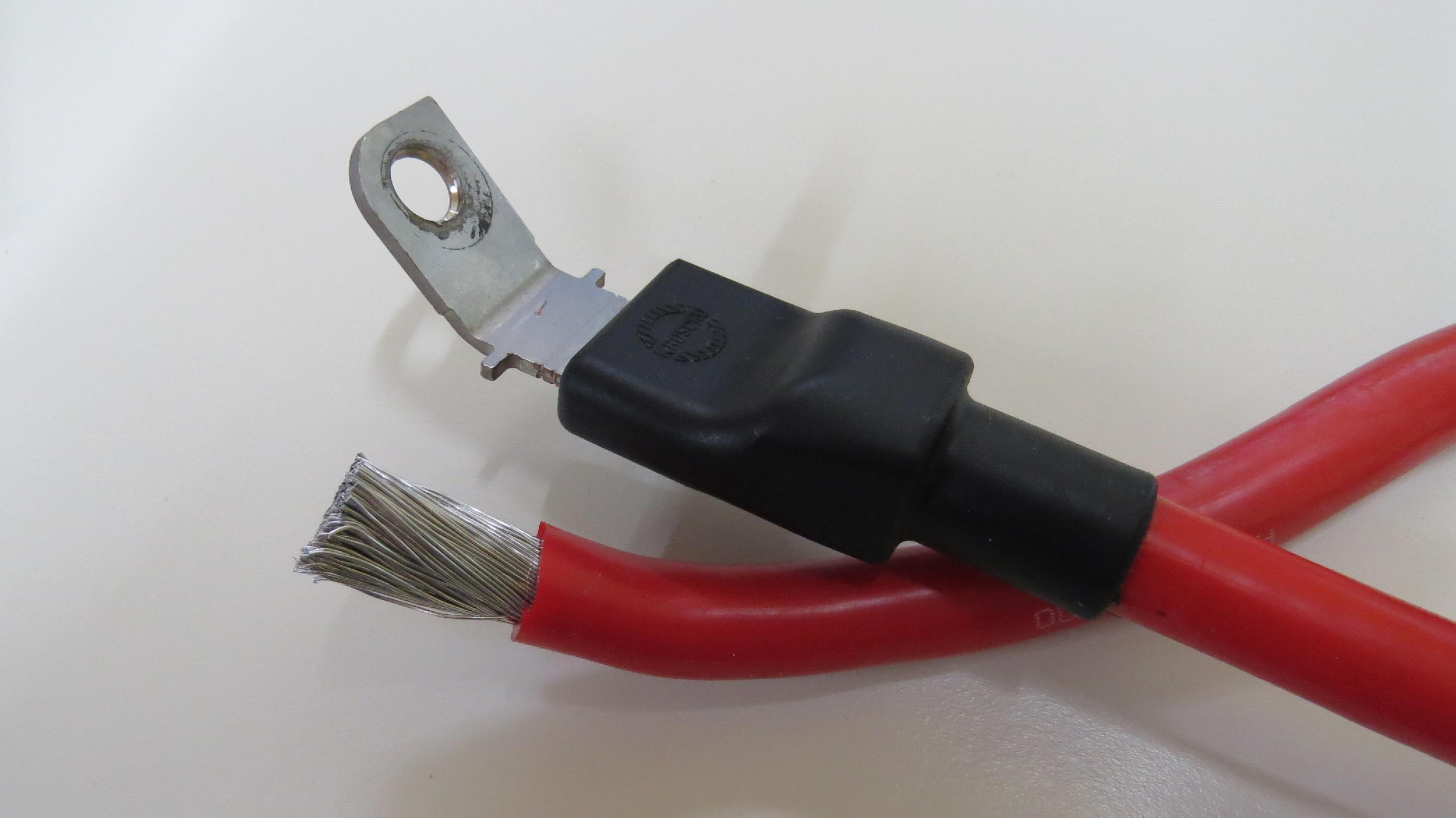 Problem - non-conductive layer Al2O3, + creep, and thermal expansion by 35%> than Cu
Low bending resistance (only a few bends in a lifetime)
Does not tolerate surface damage - fracture = carefulness when stripping.
Necessary use of spring clamps, prevention of pollutants penetration into the contact space
= Ultrasonically welded contact pads with hermetic cover

Benefits:
Lower weight
Lower price (material)

Using:
Audi (starter cable)
BMW
…
Škoda is preparing
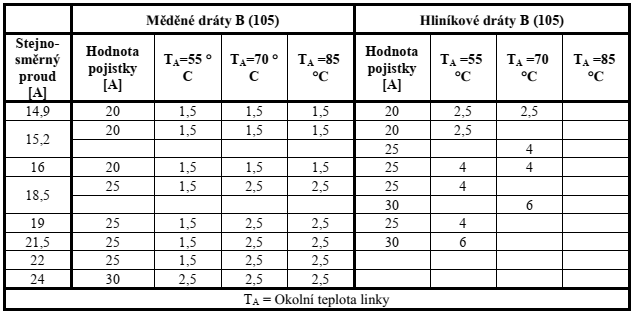 Al alloys
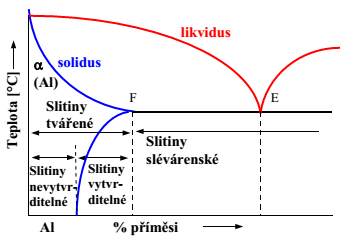 For casting
Al-Si Silumin 12% SiComplex thin-walled castings, easy to machine and weld: motor blocks, instrument frames
Al-Si-Mg Aldreygood el. Conductivity and 2x higher strength than AlHV conductors
Al-Cu
Al-Mg up to 11% Mg
Al-Si-Cu
For forming
Al-Mg up to 8% Mg
Al-Mn
Al-Mg-Si
Al-Cu-Mg-Mn Duralafter hardening Rm = 450-550 MPa, cannot be welded, is not corrosion resistant (cladding by Al on sides)
Al-Zn-Mg
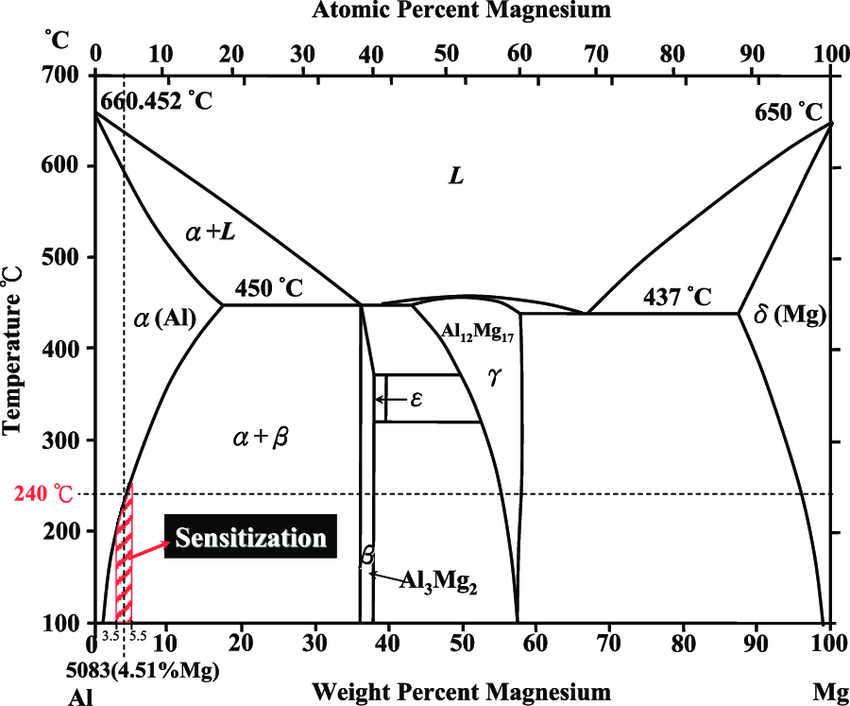 Nickel Ni
8908 kgm-3
Tt = 1455 °C
69 nΩm
350-420 MPa
Wrought draft metal,
Under normal conditions in the atmosphere and water corrosion resistant - surface protection (passivation of NiO layer 3-5 nm, when atmospheric pollution Cl is subject to)
Ferromagnetic
Toxic and teratogenic (smokers at risk), skin allergies 6-10% of the population

Plating of component terminals, connectors, tools
alloy for steel - heat-resistant steels
electrodes of NiCd, NiMH batteries
NiMn - spark plug contacts
NiBe, NiAl - precipitation hardening 1300-1800 MPa, springs, membranes up to 500 ° C
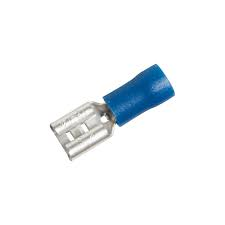 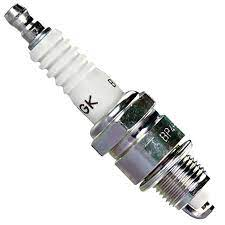 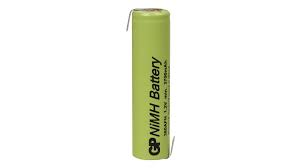 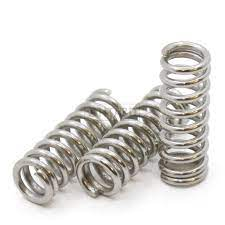 Noble metals – Ag, Au, Ru, Rh, Pd, Os, Ir, Pt
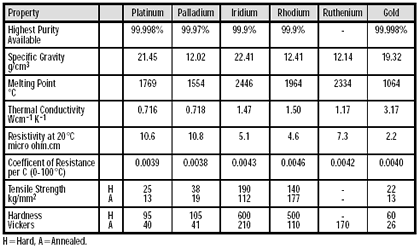 Use mainly in microelectronics - contacting, coating, connectors, thermocouples, special applications
They excel in corrosion resistance
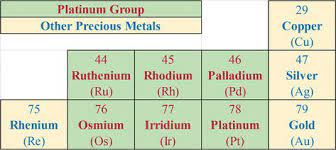 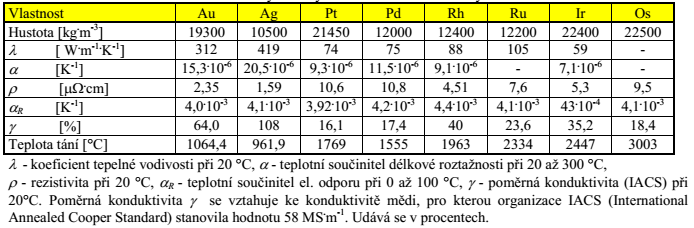 [Speaker Notes: https://www.gimat.com/precious-metal-sheet/]
10500 kgm-3
Tt = 962 °C
1,64 nΩm
180 MPa
Silver Ag
It has the lowest resistivity of all metals 1,587.10-8 Ωm (106% Cu conductivity)
Very ductile, ductile resistance increases slightly by about 5% while reducing the size to 90%
Chemically resistant also for concentrated acids and alkalis (but dissolves in some) - coatings in food and pharmacology
Excellent light reflectance (mirrors)
Corrosion resistant in air - oxides are formed at higher temperatures, after cooling they are not stable and are reduced back to AgBut H2S and other sulfur compounds cause blackening
Difficult to cast - high solubility of oxygen, must be melted in a vacuum
Recrystallization at ambient temperature - variability of mechanical properties

Wires for special purposes (RF wires, connectors, antennas eg RFID)
Contacts (hundreds of A to 600 V), contact alloys with W, Mo, Pa
low resistance to welding, metal migration at DC
Galvanic silvering of functional contact layersdue to oxidizable resistance -> low transient resistance
silver solders (higher conductivity) AgCuZn
Fuse wires
With the addition of Pb - shells of stressed bearings

Ag95-Cu, Ag90-Cu and Ag80-Cu contact alloys- ČSN 42 3832-36 up to 30 A, 230 V, higher strength and durability
AGCd30, AgCd15
Powder metallurgy AgW, AgMo - arc resistant contacts
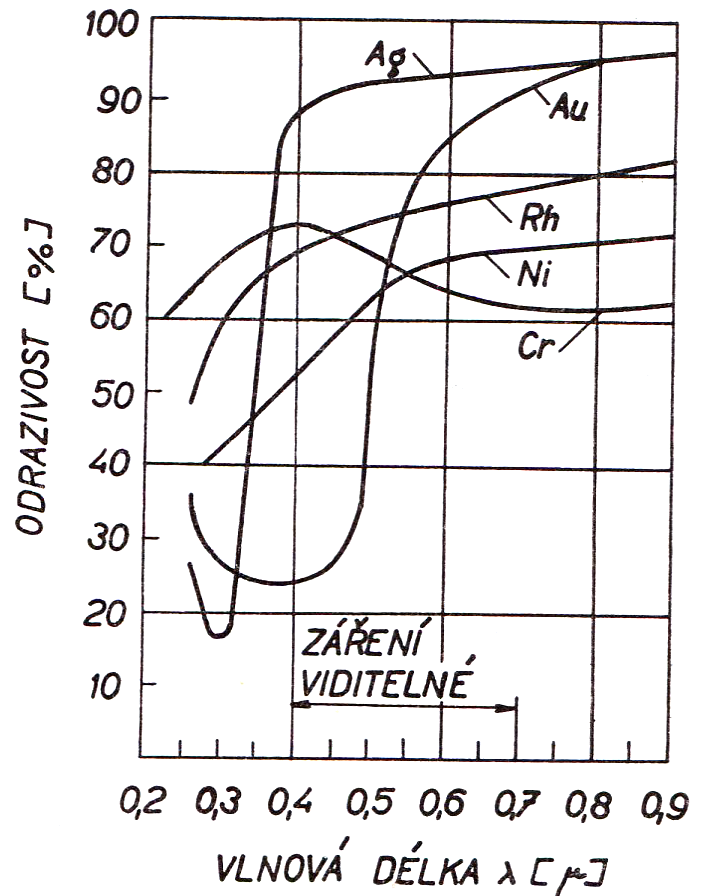 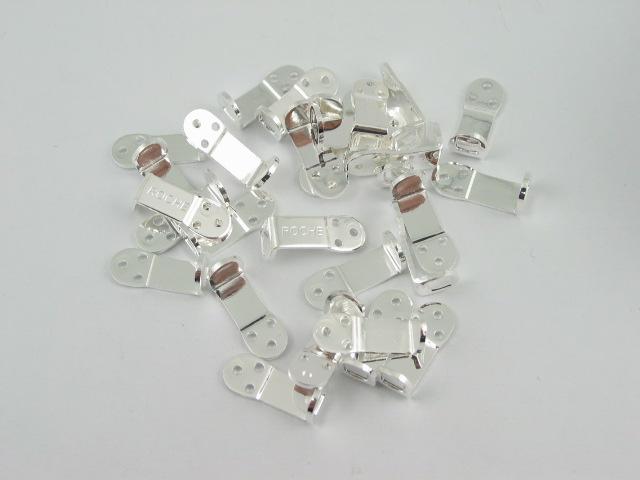 reflectivity
Wavelength
[Speaker Notes: Pozor na použití v prostorech s výfukovými plyny a tam, kde se zpracovávají sloučeniny síry
- Hermeticky uzavřené součásti]
Gold Au
19320 kgm-3
Tt = 1064 °C
22 nΩm
Chemical stability even at high temperatures (even melts) does not react with O, N, C, S
High ductility - wire drawing down to 0.005 mm
Easy solderability

Significant contact material for low voltage (not resistant to arcing) -> several mA up to 12 V only
For price reasons, only thin layers on the contacts 1-3 um
Contacting (thermocompression) and internal IC connections,

Alloys with Cu, Ni, Pt for contacts - increase strength - more stressed contacts
Contact coatings - porous prone to porous corrosion = corrode the lower layers, form intermetallic layers = necessary Ni barrier under Au
AuNi soldering
Au50Pd - stable thermocouples for high temperatures
Platinum Pt and platinum metals Ru, Rh, Pd, Os, Ir
21450 kgm-3
Tt = 1769 °C
10,6.10-6 Wm
The best chemical resistance of all metals
Higher strength than Au
Alloying elements improve mech. properties, resistivity does not grow as fast
Ir, Os, Rh, Pa are used as alloying elements
Low secondary electron emission - use in vacuum tubes
Expensive

Pt100 resistance thermometer - standard for temperature measurement
Precision thermocouples
Precision potentiometers - resistance alloy Pt Ir10Ru10Rh10
Contacts - does not form oxides, low transient resistance for a long time, only low current stress (otherwise alloy with Ir, Pa or ruthenium - stability up to 900 °C)
Spark plugs and glow plugs for aircraft engines and turbines (up to 1600 °C)

Pa - high absorption capacity of H2 and other gases = getter in vacuum tubes
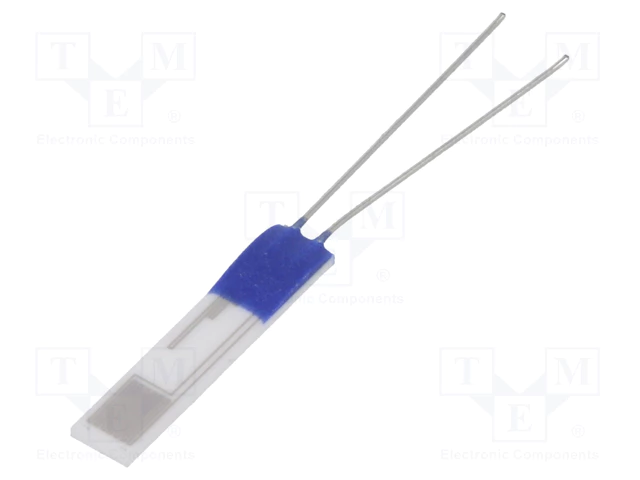 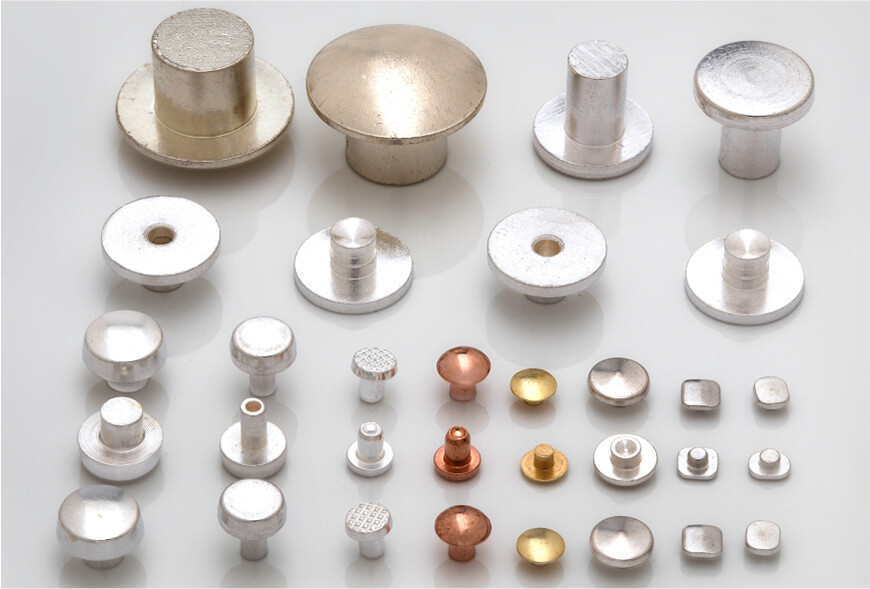 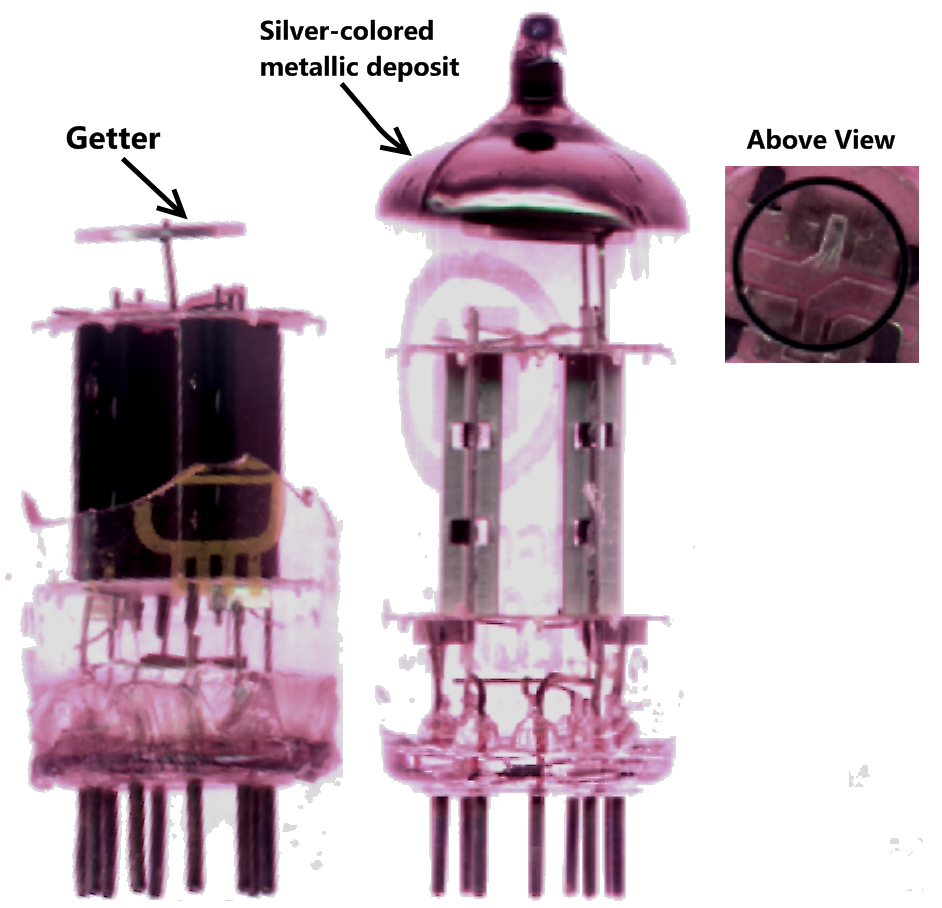 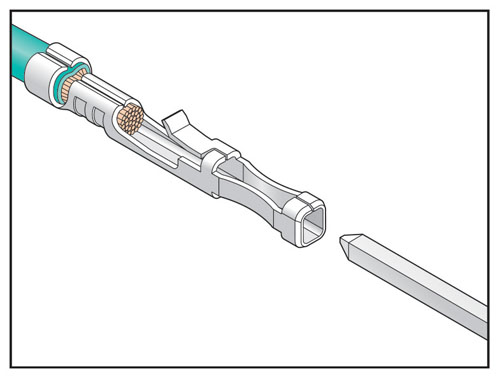 Low-melting metals Sn, Pb, Zn
tin coating
Sn - Tt 231.9 °C, expensive deficit metal, low strength and hardness, creep at normal temperatures - components replaced by plasticsgood corrosion and chemical resistance - passivation of SnO and SnO2 layer 30 nm,hygienically safe - coatings in the food industryeutectic solders with Pb (now disabled)SnCu1 lead-free solders - sensitive to dirt and working temperaturealmost ideal contact coating (only does not tolerate abrasion = vibration),contacts required higher pressure force 200 g 

Pb - Tt 327.43 °C, soft, heavy metal, at normal temperatures above recrystallization temperature = intensive creep = Sb is used as alloy to prevent creep, good castability,weight, eutectic solder with Sn, radiation protection, batteries, cable sheathing for wet environment

Zn - Tt 420 °C, in air it is covered with a layer of carbonate - passivation effect, creep at normal temperatures, significant anisotropy of mech. properties, excellent castabilitycomplex castings, corrosion protectionZnAl4 - alloy for die castings
[Speaker Notes: Sb - antimon]
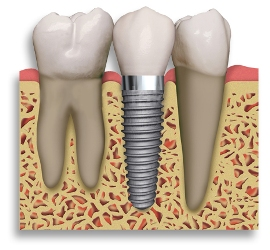 High-melting metals Ti, Cr, Mo, W
Ti - the properties are greatly influenced by impurities, good corrosion and chemical resistance, high strength/weight - components in aircraft industry, biocompatibility, it tends to grind = not good for bearings
Cr - corrosion resistance due to passivation ability, high light reflectivity, high hardness and abrasion resistance,heat-resisting alloys, decorative and abrasion resistant coatings 1-10 μm
Mo - good mech. properties at elevated temperatures (1200 °C but oxidizes, so usability without protection up to 500 °C),wires, sheets, seal wires for vacuum tubes, light bulbs, discharge lamps, X-rays, resistance wires
W - highest melting point 3410 °C, 30% Cu conductivity, corrodes in humid air, oxidizes> 500 °C at high temperaturesfilament lamps (alloyed for strength), vacuum tubes, X-rays, arc lamps and electrodes, welding electrodes, resistors for the highest temperatures, thermocouplescontacts - low transient resistance, abrasion resistance
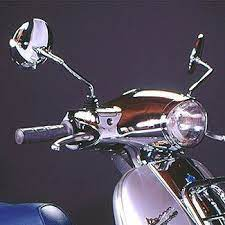 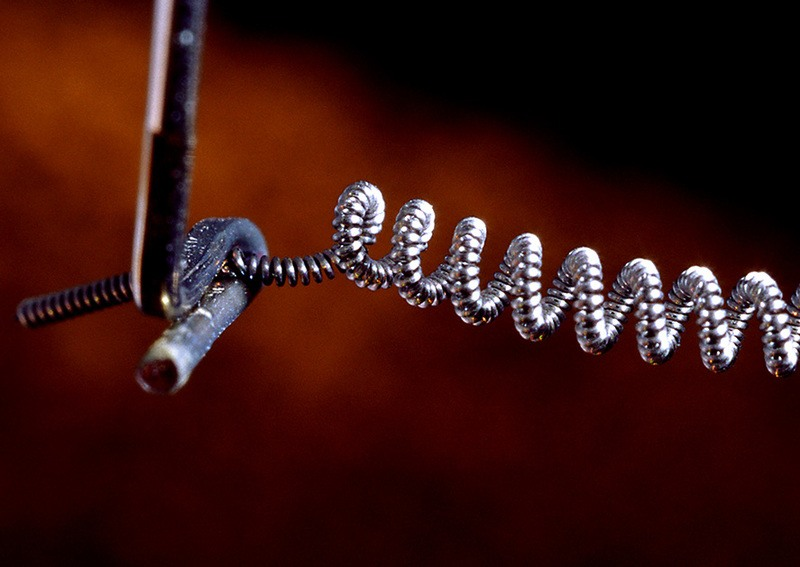 Basics of metal identification
Properties affected by:
composition - even the minimum amount of admixtures in fractions of a percentage,
structure - crystals, defects.

Quantitative methods - determine the substances contained
Qualitative methods - also determine the relative representation in the sample

XRF - X-ray fluorescence analysis
AES (OES) - Atomic Emission Spectrometry (Optical Emission Spectroscopy)
SEM + BSE
Optical microscopy
Analysis of physical properties: color, magnetic, mechanical, density, melting point,…
Spark test
Chemical analysis
[Speaker Notes: https://faculty.ksu.edu.sa/sites/default/files/Metal%20Identification%20Ready%20_unprotected.pdf
http://old.vscht.cz/met/stranky/vyuka/labcv/labor/fm_identifikace_kovu/index.htm]
Analysis of physical properties
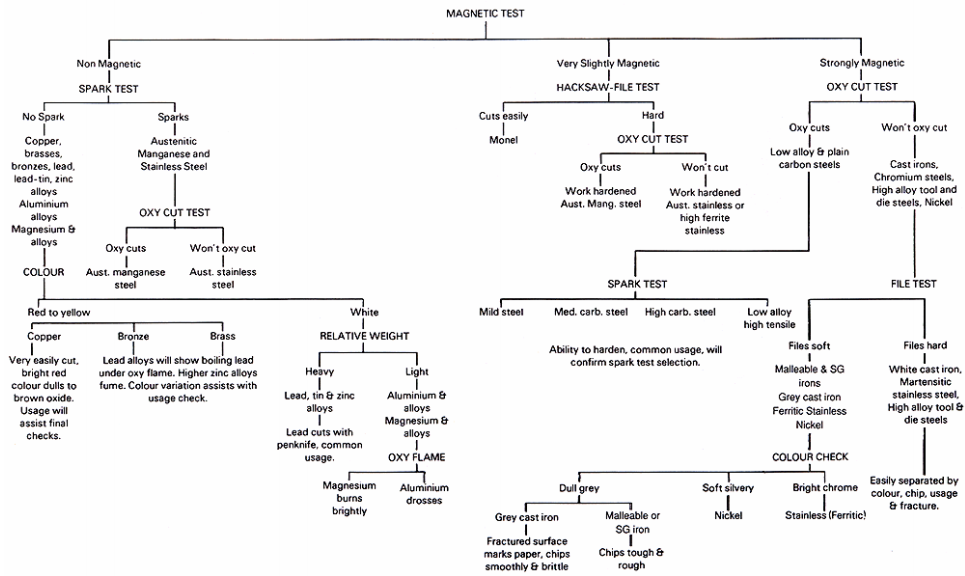 XRF – fluorescence analysis
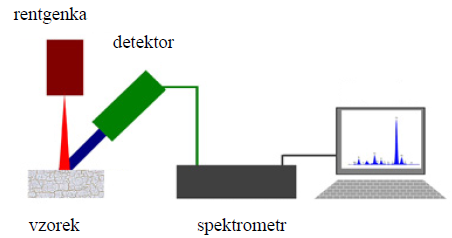 Non-destructive method of metal surfaces (possibly also liquids)
One of the best methods - detects from Be to U, concentrations from 100% to fractions of ppm
It is a set of methods (detection of different components of radiation by different methods), with different properties, it depends on the specific device which method it uses

The sample atoms are excited by X-rays, electrons are ejected from the inner layers of the atom, the free space can be filled from the outer shells - a whole group of spectral lines is created
the arrangement of the electron shells is similar, differing in the position of the series and the distance of the individual lines of the spectrum,
the fluorescent radiation is captured by a detector and processed
Radiation yield from light atoms is small - suitable for detecting elements of atomic number 20 (Ca) and more - with a special sensitive detector from 12 (Mg)
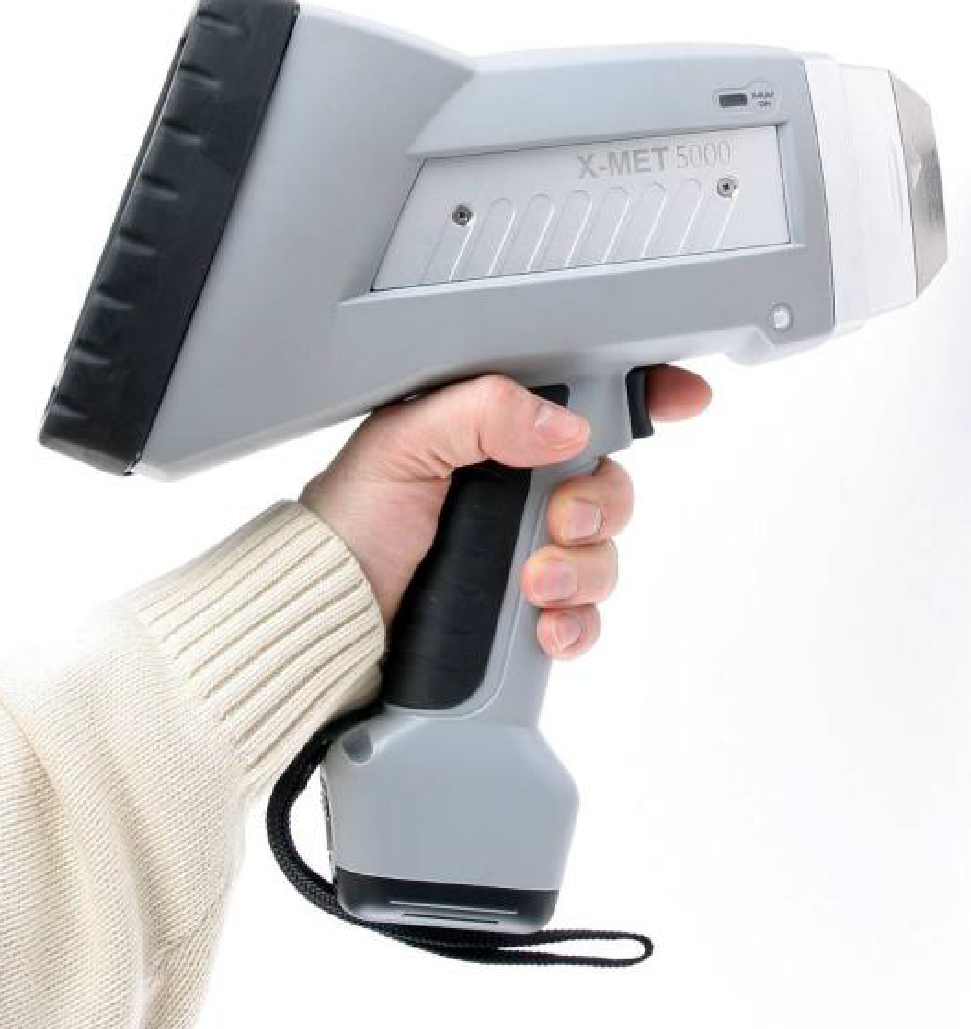 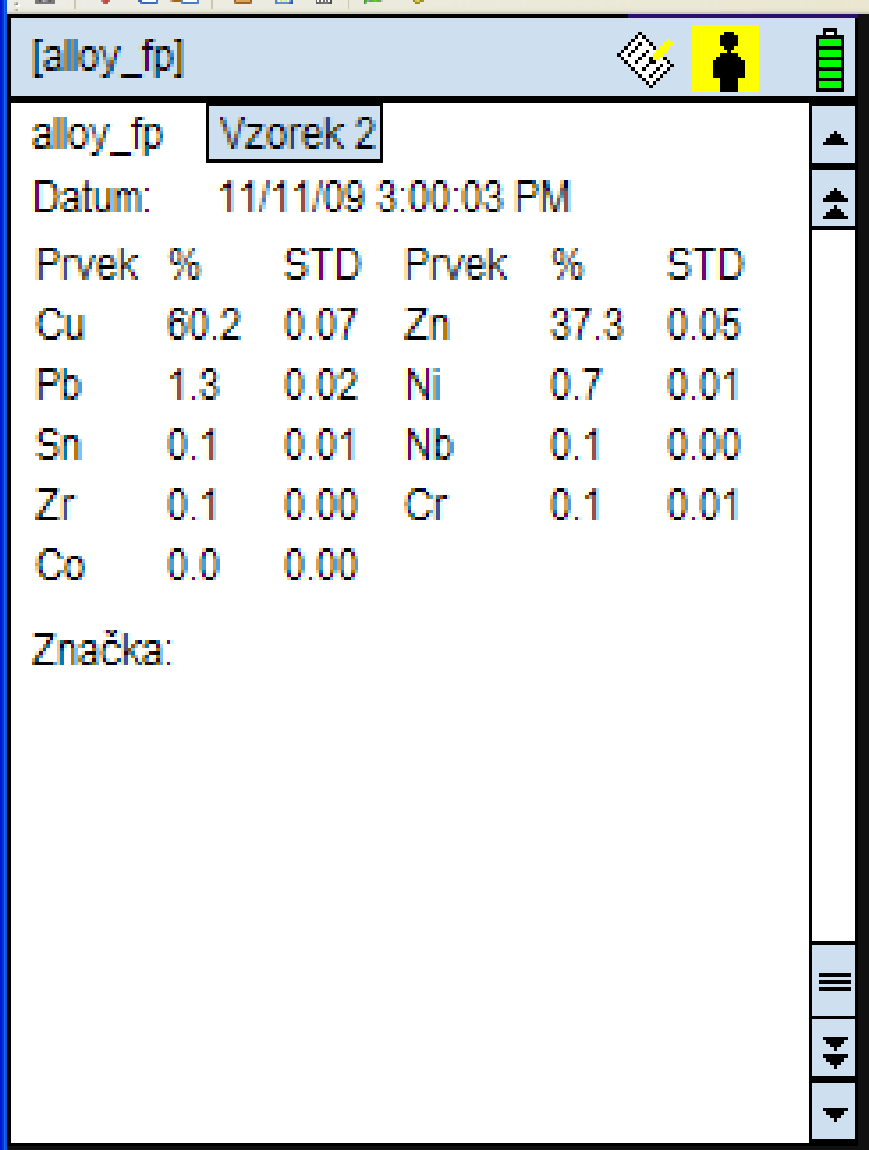 [Speaker Notes: https://www.bruker.com/products/x-ray-diffraction-and-elemental-analysis/handheld-xrf/applications/pmi.html?utm_id=10]
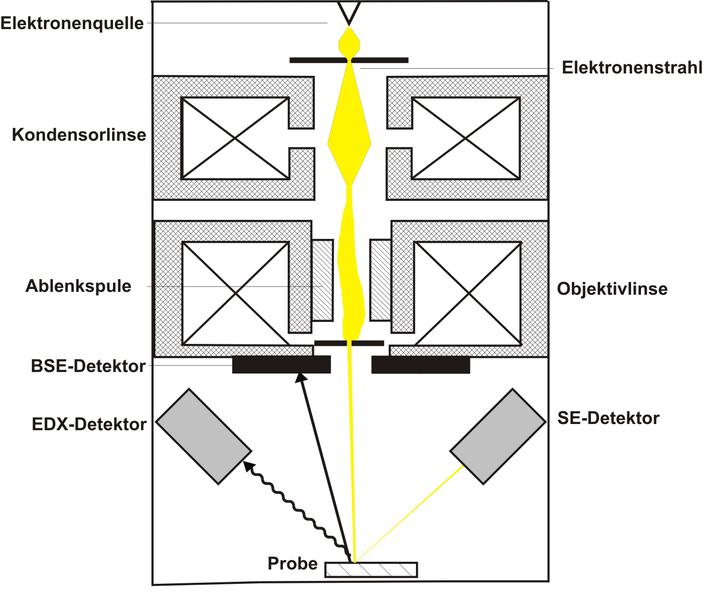 SEM + BSEScanning electron microscope + backscattered electron detector
It allows to determine the quantitative and qualitative composition
BSE electrons are reflected from the sample by elastic scattering - deeper than SE = lower resolution + spectral information of atomic numpber of elements
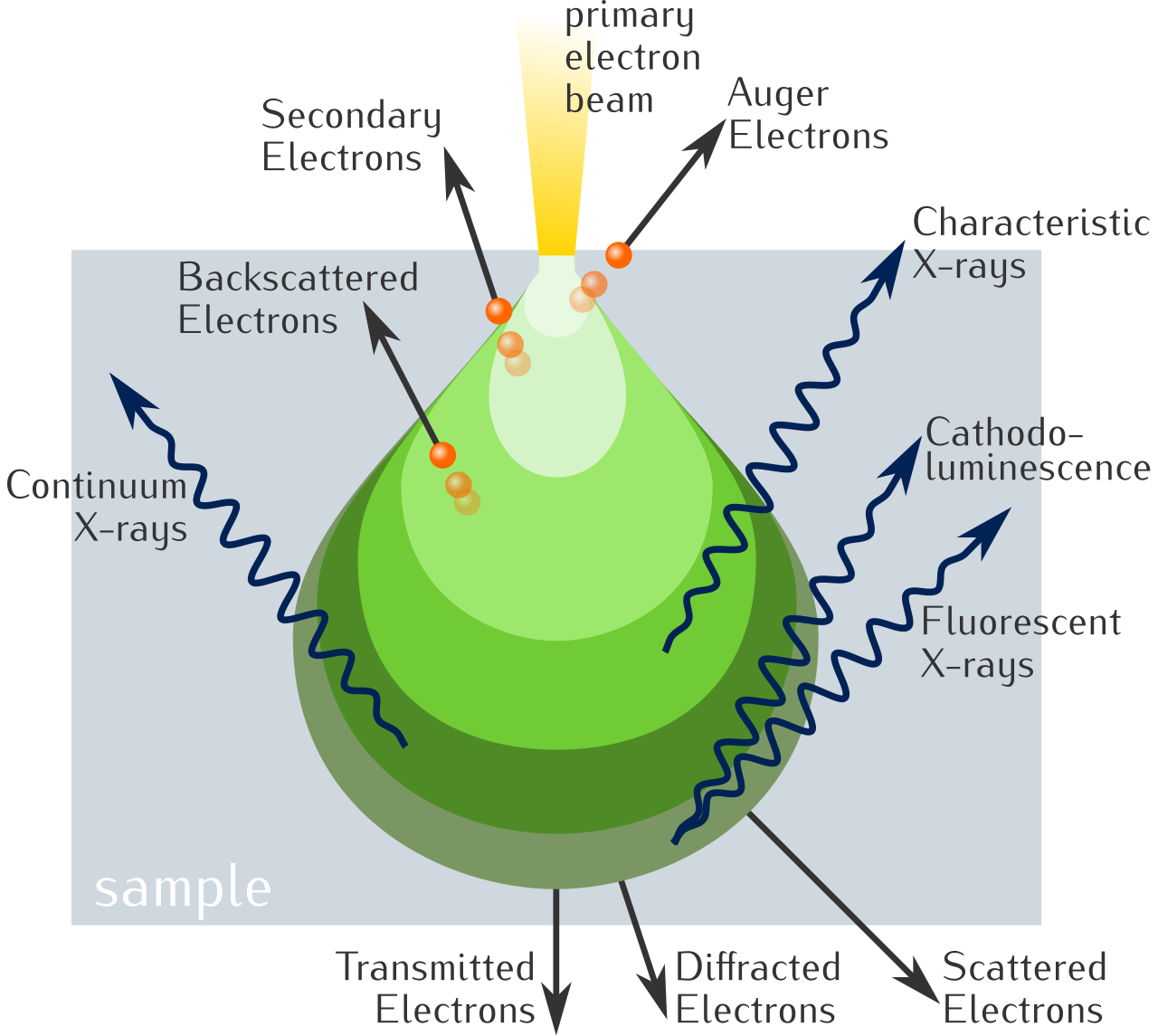 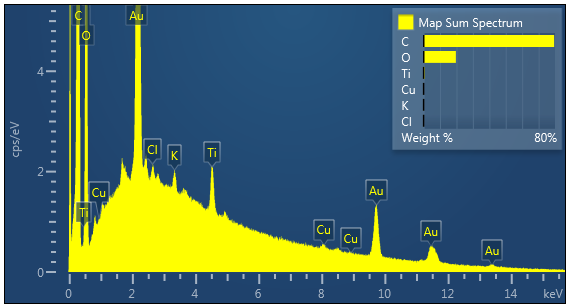 [Speaker Notes: https://en.wikipedia.org/wiki/Scanning_electron_microscope]
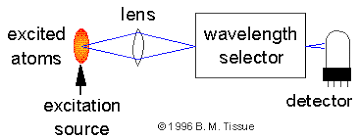 AES (OES) – atomic emission spectrometry
Registration of photons created by transitions of valence electrons from higher energy states to lower ones
The emission spectrum is linear
the position of the line determines the type of atom
the intensity of the amount line in the sample
Excitation types: flame, electric arc or spark, plasma, laser (plasma or spark discharge is used for metal detectors)

AD-AES (discharge) excitation source is an arc 50-100 V DC or 2V- 50 kV AC, only qualitative analysis, relative representation is not accurate
SD-AES (fuse discharge) 0.1-1 kA, t up to 30 thousands K, a small amount of sample evaporates, the quantitative analysis is more accurate
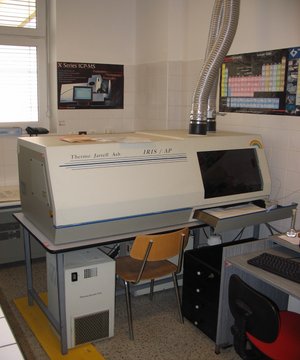 [Speaker Notes: http://www.spektrometry.cz/spektrometry/spektrometr_q8_magellan.php]
Environmental impact on metal working life
UV radiation on the metal surface causes photoelectric emission of electrons - it does not affect the material, but causes a positive charge (in some cases it contributes to the development of corrosion)
The effect of temperature depends on the metallographic structure of the substance
Recrystallization - loss of solidification (some metals and alloys even at low temperatures)
Alloy phase transitions may occur - change in properties (tin plague)
Accelerates diffuse damage (oxygen, hydrogen disease)
Influence on conductivity
The mechanical properties lose as they approach the melting point
Overload, cyclic stress / vibration - bending / fracture of a component, fatigue fracture, corrosion under stress
Pressure - atmospheric pressure is negligible due to the strength limits and its fluctuations do not manifest themselves
Humidity - a necessary condition for electrolytic corrosion, only some metals, others are resistant (we will say in the section on corrosion)
Acids / alkalis - chemical stability of metals varies from susceptible to very stable (precious metals), for each application it is necessary to choose a suitable material or surface treatment
Oil and other lubricants have a protective character - they prevent the electrolyte from covering the metal surface
Radiation - creates point defects leading to the loss of mech. properties
Electromigration - drift of metal atoms by the passage of electric current, only DC circuits at high current densities, problems of integrated circuits, Ag migration - surface treatment necessary in wet environment
Gas diffusion into metals - hydrogen disease, oxygen disease - some metals are prone to higher temperatures - embrittlement
Formation of intermetallic layers - AuSn - the joint becomes brittle and cracks
Whisker growth - lead-free solders - acicular single crystals up to several mm long - can cause short circuits
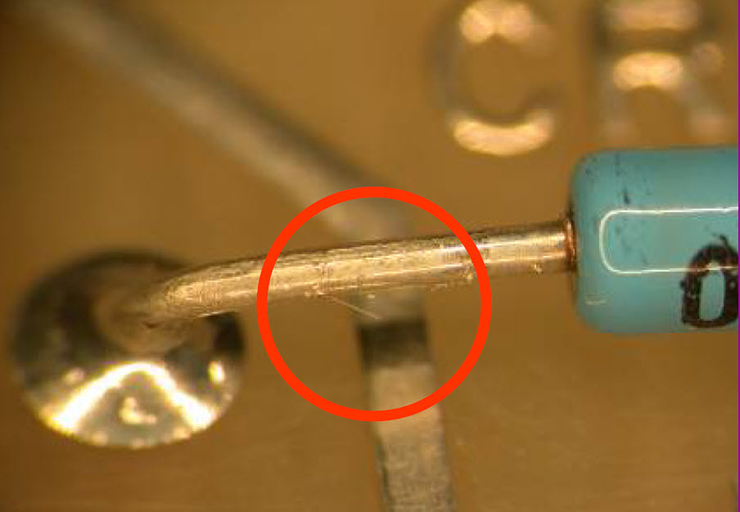 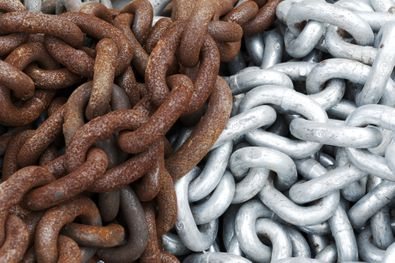 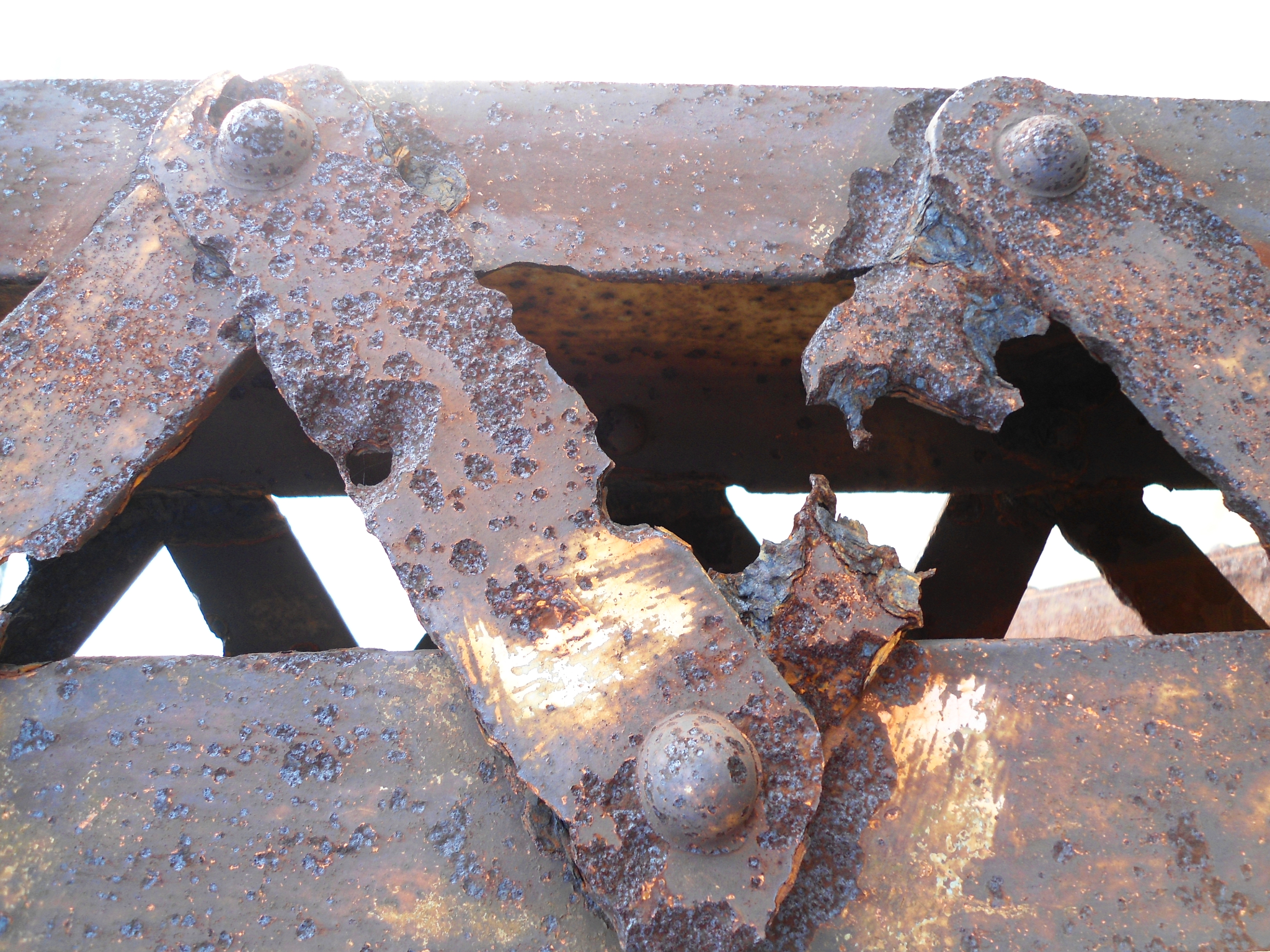 Corrosion
Spontaneous gradual dissolution of metals due to chemical or electrochemical reaction with the environment
In gases (atmospheric corrosion) - direct oxidation, in the electrolyte precipitated water with petroleum sulphites, carbonates
In liquids (below the surface) it depends on the pH and the amount of dissolved gases
Soil corrosion - corresponds to corrosion in liquids

Main factors:
pH (acidity)
Oxidation potential (atmospheric oxygen, OH hydroxyl group, acid anions (CO32-, Cl-, NO2-, SO42-)
Temperature
Flow rate
Concentration


Costs of corrosion prevention and damage repair 3-5% of GDP


According to the mechanism
Chemical corrosion - direct reaction with the environment, salt, liquid, gas, takes place in an electrically non-conductive environment
Electrochemical corrosion - necessary electrolyte and conductive connection
The anode reaction corresponds to the oxidation of the metal and thus corrosion, the cathode reaction (depolarization) corresponds to the reduction of some oxidizing component - either the discharge of the hydrogen ion or the reduction of oxygen dissolved in the electrolyte
Biological corrosion (mold,…)
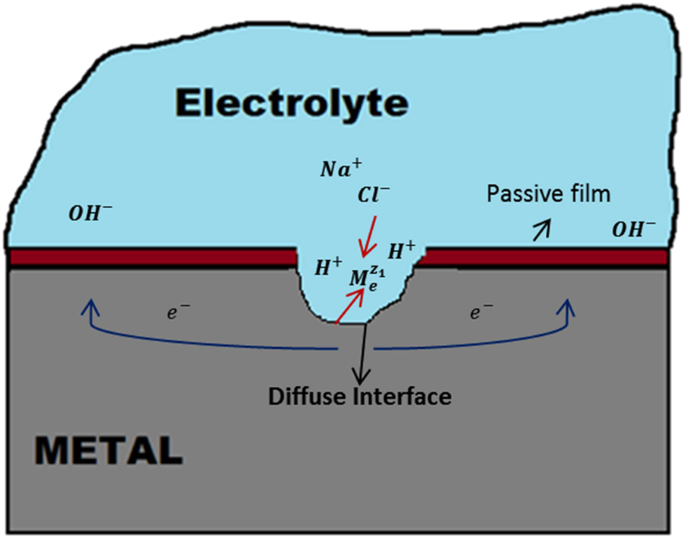 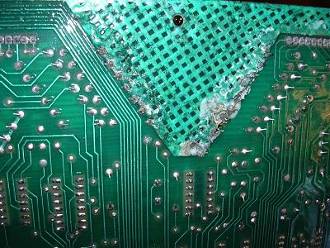 11
Corrosion - relative humidity as an electrolyte source
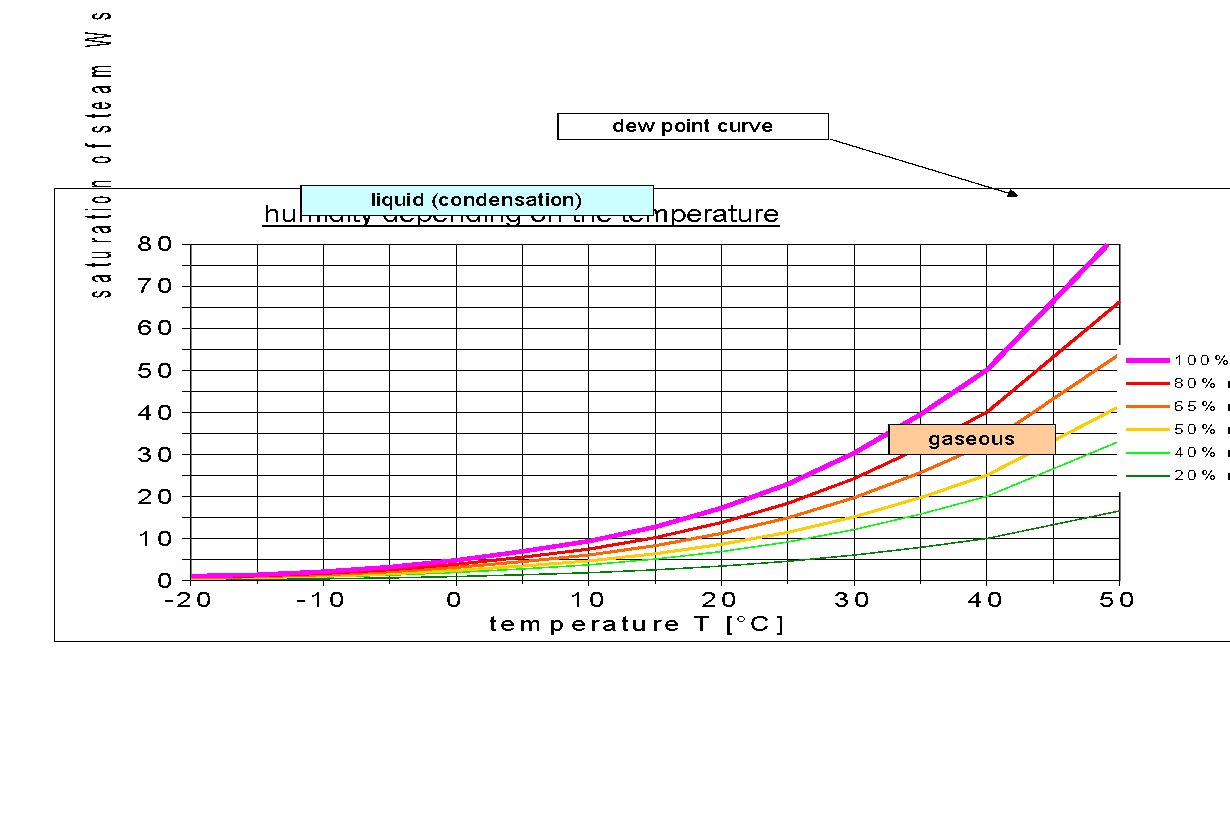 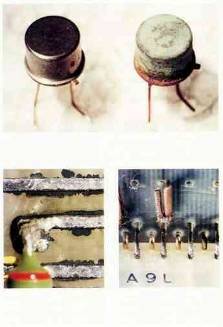 10g / m2 of water contained in the air 40 ° C => 20% RH
The air temperature drops
Dew point reached at 11 ° C (100% RH)
Electrochemical corrosion begins at 18 ° C (63% RH)
Types of corrosion attack
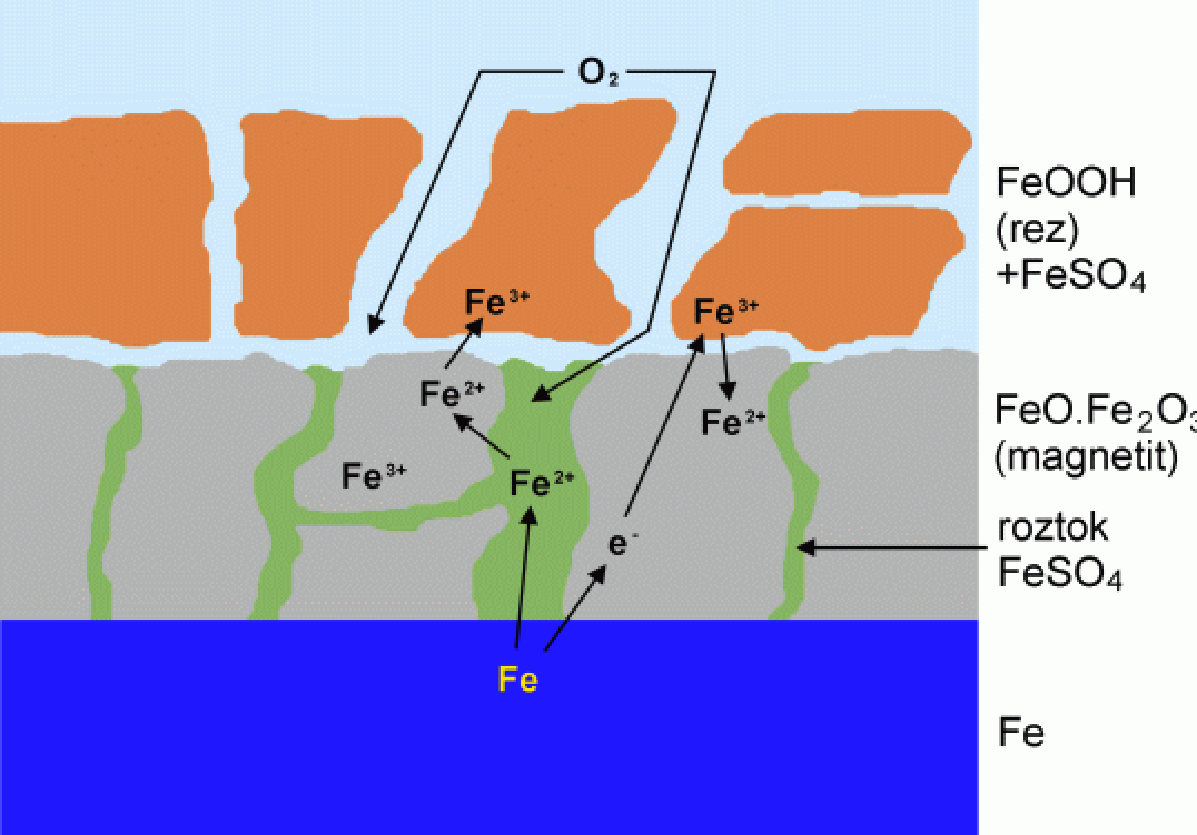 Passivation - the corrosion layer is cohesive without cracks and protects the metal from further damage (Al), it depends on the volume ratio of oxide to metal

Even - the same speed over the entire infested surface
Uneven - inhomogeneities of material or environment

Galvanic (at the joint of two different metals) a galvanic cell is created, which accelerates corrosion, it can also be used for protection (sacrificial electrodes)
Slot corrosion (between 2 sheets, connectors, joints) limited O2 access to the slot = anode is formed, the cathode around the slot, the charge of metal cations in the slot is compensated by the supply of chloride anions from the solution - the environment of the gap becomes acidic = aggressiveness
Spot corrosion - when the protective layer is broken - a mechanism similar to crevice corrosion
Intergranular corrosion - other chemical composition at grain boundaries - boundaries are preferentially attacked
Erosion corrosion - accelerated by flowing media
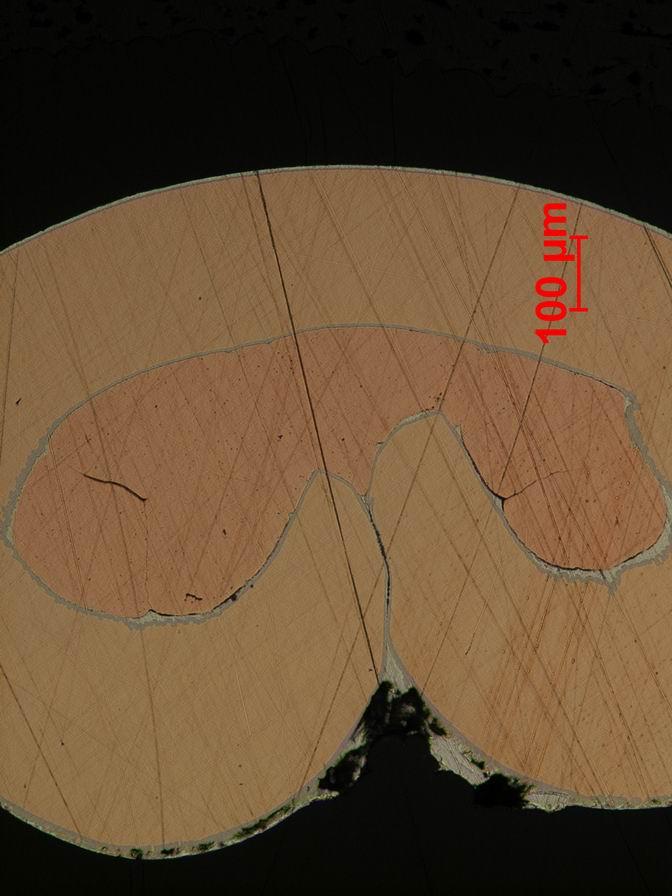 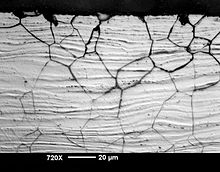 Electrochemical potential
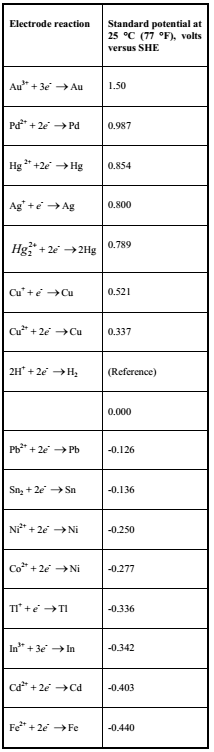 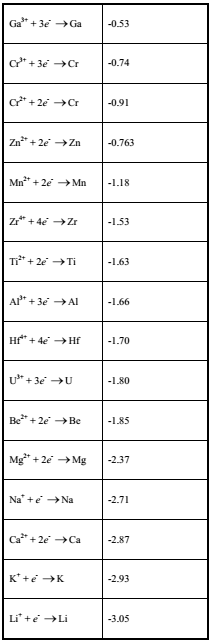 Avoid joining different materials
Otherwise use coating - permissible difference <0.25 V
Otherwise it is necessary to use washers, seals, plating
It is also possible to use insulating pads to prevent the current in the cell from being blocked
Or at least make the anode-cathode area as large as possible
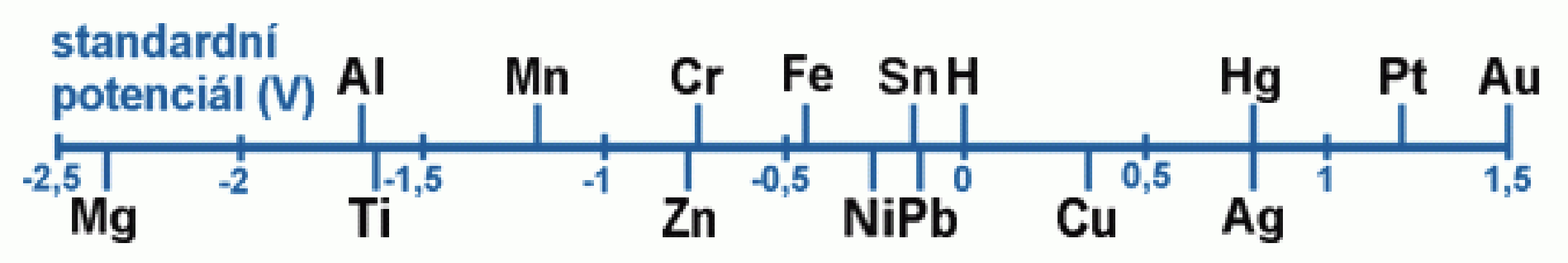 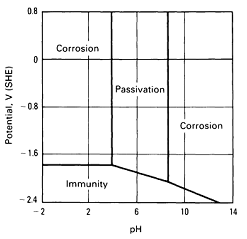 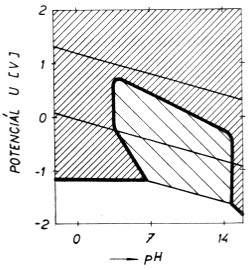 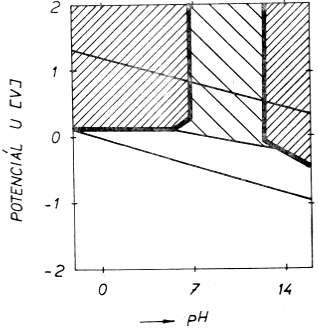 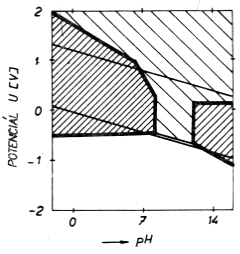 Cr
Al
Ni
Cu
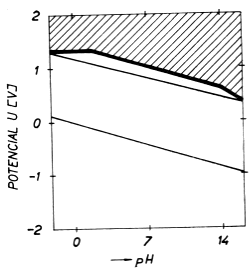 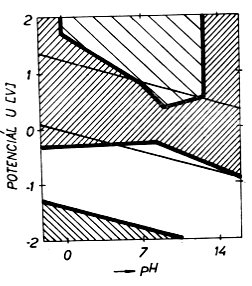 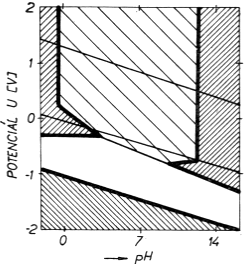 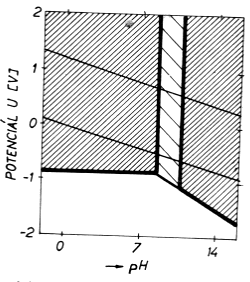 Sn
Pb
Zn
Au
Pourbaix diagrams
[Speaker Notes: Na vodorovné ose je pH elektrolytu a na svislé je elektrochemický potenciál + úbytky v obvodu

Cu – na vzduchu pasivace oxidy, siřičitany
Al – pasivuje korundem, odolává atmosféře, mořské vodě, roztokům solí, neodolává silnějším zásadám a kyselinám
Ni – pasivuje, neodolný vůči kyselinám
Cr – pasivuje oxidem, pasivace je účinný
Zn – Na vzduchu se pasivuje 4 Zn(OH)2.CO2, odolný proti mořské vodě, rozpouští se v destiované vodě, páře, kyselinách a zásadách, citlivý na elektrochemickou korozi
	pozinkování – funguje na vzduchu, v blízkosti cementu, malty, omítky je Zn napadán, v kyselém prostředí (zplodiny po dopravě) koroduje velmi rychle
Pb – nestabilní na vzduchu i ve vodě, odolává zředěné kyselině sírové, slané vodě 
Sn – pasivace SnO a SnO2, které jsou stálé i ve vodě a zdravotně nezávadné - potravinářství]
Corrosion in the electrical circuit
Corrosion products (oxides, sulphides,…) are insulators or semiconductors = circuit is interrupted
The electrical potential of the circuit contributes to the electrochemical potential and causes electrochemical corrosion
Losses are minimal for most metal joints
The problem arises mainly between the different poles of the connectors in a humid environment
Stray currents

Soldering fluxes - very good electrolytes - perfect rinsing after soldering is necessary
‹#›
2018
Elektrické vodiče v automobilech – elektrovodné materiály
Corrosion protection
Material selection
Corrosion environment modification
Adjustment of physical parameters (temperature reduction, flow rate)
Distimulation - removal of aggressive component (alkalization of acidic waters, deoxygenation of water)
Inhibition - a small amount of the additive slows down corrosion (blocking of anodic or cathodic processes - metal cations of higher valencies Fe3+, Cu2+, nitrites, nitrates; phosphates benzoates)
Electrochemical protection
Sacrificial electrode (Mg)
Active DC source - larger objects 0.1 Am-2
Coatings and surface treatment: barrier, inhibitory effect
Organic paints / varnishes, plasticizing, rubber layers
Inorganic: enamels, cement sealants
Metal Zn, Al, Zn-Al, Sn, Cu-Ni-Cr, Pb, precious metals
Artificial surface passivation: anodizing, phosphating
Design solutions - shapes without edges, joint solutions, defining contact with the corrosive environment - synergistic design of corrosion protection
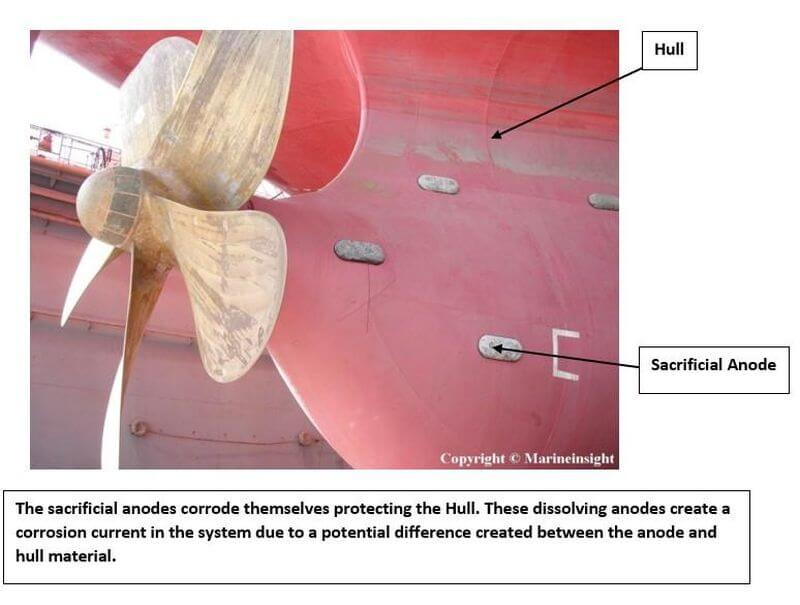 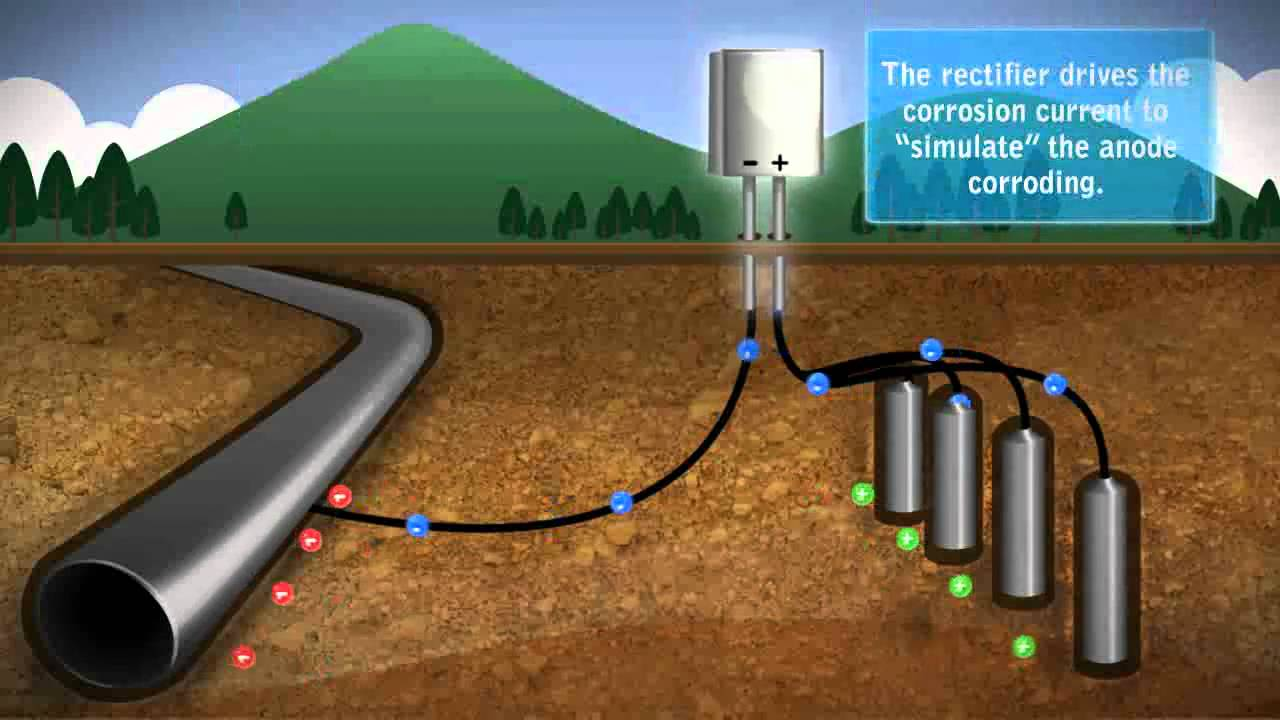 Summary
We defined resistivity 

We had review of the basic metals used for conduct electrical current

We had review of the methods of metal identification

We went through degradation factors, mainly corrosion
Literature
DRÁPELA Jaromír, KURSA Miroslav. Elektrotechnické materiály, učební text. Ostrava: VŠB, 2012, ISBN 978-80-248-2570-0
HAMPL Josef a kol. Materiály pro elektrotechniku, 2. přeprac. vyd. Praha: ČVUT, 1999, ISBN 80-01-01544-0
SEDLÁČEK Vladimír. Neželezné kovy a slitiny. Praha: SNTL, 1979
PÍŠEK F., JENÍŘEK l., RYŠ P. Nauka o materiálu I, Nauka o kovech 3. svazek, Neželezné kovy. Praha: Academia, 1973
ASM Handbook, Vol. 13 Corrosion, USA, 1987, ISBN 0-87170-007-7
NOVÁK Pavel. Koroze kovů. Praha: VŠCHT
NĚMÝ, Michal. Dimenzování vodičů – teorie vs. praxe. OENERGETICE.CZ[online]. ČR, 21. 12. 2015 [cit. 2018-05-13]. Dostupné z:http://oenergetice.cz/technologie/dimenzovani-vodicu-teorie-vs-praxe/
GRUND, Antonín. Opravy elektrického zařízení: Elektrická instalace motorových vozidel [online]. Vsetín, 2009 [cit. 2018-05-13]. Dostupné z: http://int.spsoaub.cz/projekty/ov3000/AUTO/AUTOMECHANIK/OK%20Automechanik%20VS/AAMII-3.6%20Elektricka%20instalace.doc. Projekt. SOŠ Josefa Sousedíka.
JAN, Zdeněk, Jindřich KUBÁT a Bronislav ŽDÁNSKÝ. Elektrotechnika motorových vozidel 2. 3. vyd. Brno: Avid, 2006. ISBN 80-903671-2-7.
Automotive wire frequently asked questions. Allied wire & cable [online]. USA [cit. 2018-05-13]. Dostupné z: https://www.awcwire.com/faq-automotive-wire
Dimenzování vodičů a kabelů. MUDRUŇKOVÁ, Anna. Elektroenergetika 1, [online]. Praha: Publi, 2016 [cit. 2018-05-13]. ISBN 978-80-88058-81-6. Dostupné z: https://publi.cz/books/260/03.html.
Thank you for your attention